Delayed neutron data measurements for the fast neutron induced fission of 238U at the PTB Ion Accelerator facility
ARIEL final meeting – 17th-19th January 2024
1 CEA/DES Cadarache	
2 ILL, Grenoble	
3 PTB, Braunschweig
4 GANIL, Caen		
5 IN2P3 / LP2i Bordeaux
6 IN2P3 / LPSC Grenoble
D.Belverge1, P.Leconte1,  B.Geslot1, G.Kessedjian1, R. Combe1 P.Mutti2, 
F.Rodiac1, E.Pirovano3, B.Lutz3, X.Ledoux4, L.Mathieu5, O.Meplan6
Summary
Context of work
Principle of the measurement
Experimental setup
ALDEN-U238 campaigns: First results
Conclusions and outlooks
IRESNE / DER / SPRC / LEPh
18/01/2024
2
1
Context of work
IRESNE / DER / SPRC / LEPh
18/01/2024
3
Context: The delayed neutrons (DN)
Fission
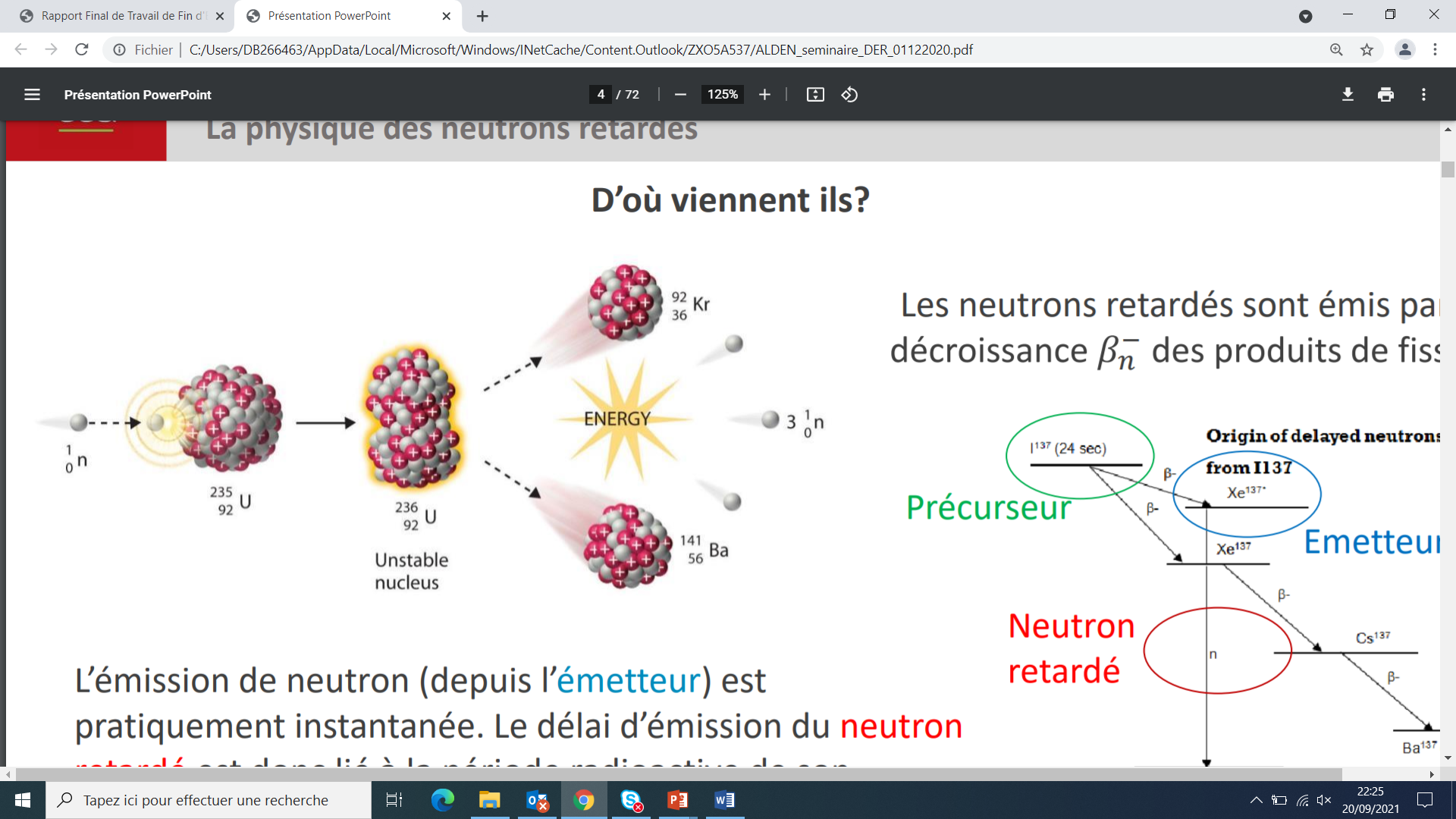 Nucleus + neutron
Fission fragments
Fission products
Delayed neutrons
Prompt emission
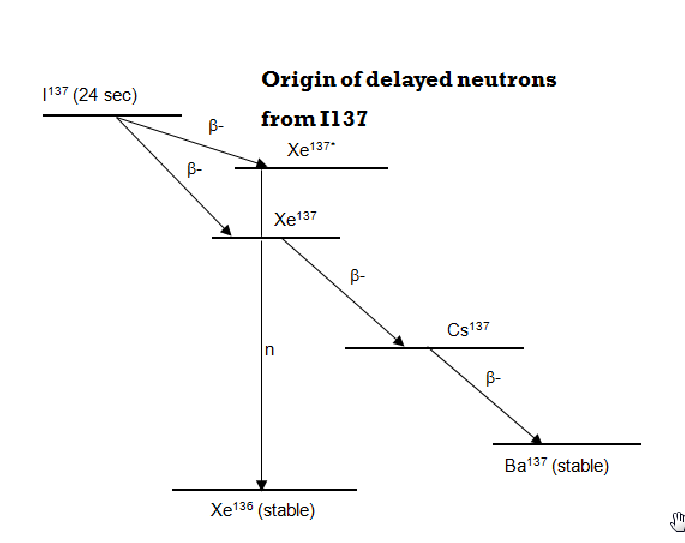 βn- decay
Emitter
Precursor
Delayed neutrons
0,5 – 2,5 % of the emitted neutrons	
Emean  500 keV
Emitted 1 ms - 1 min after fission
Key role in nuclear reactors control and safety

Microscopic data: associated to each precursor (FY, Pn)
Macroscopic data: integrated over groups of precursors
Delayed neutron
4
18/01/2024
4
IRESNE / DER / SPRC / LEPh
Context: The DN macroscopic data
Delayed neutron multiplicity νd
Measured in the past but with high uncertainties !
Mean number of delayed neutrons emitted after fission
Kinetics parameters describing the emission : group parameters (ai, λi)
Precursors gathered in 8 families 	   8 relative abundances (ai) 
Spriggs model (1997)
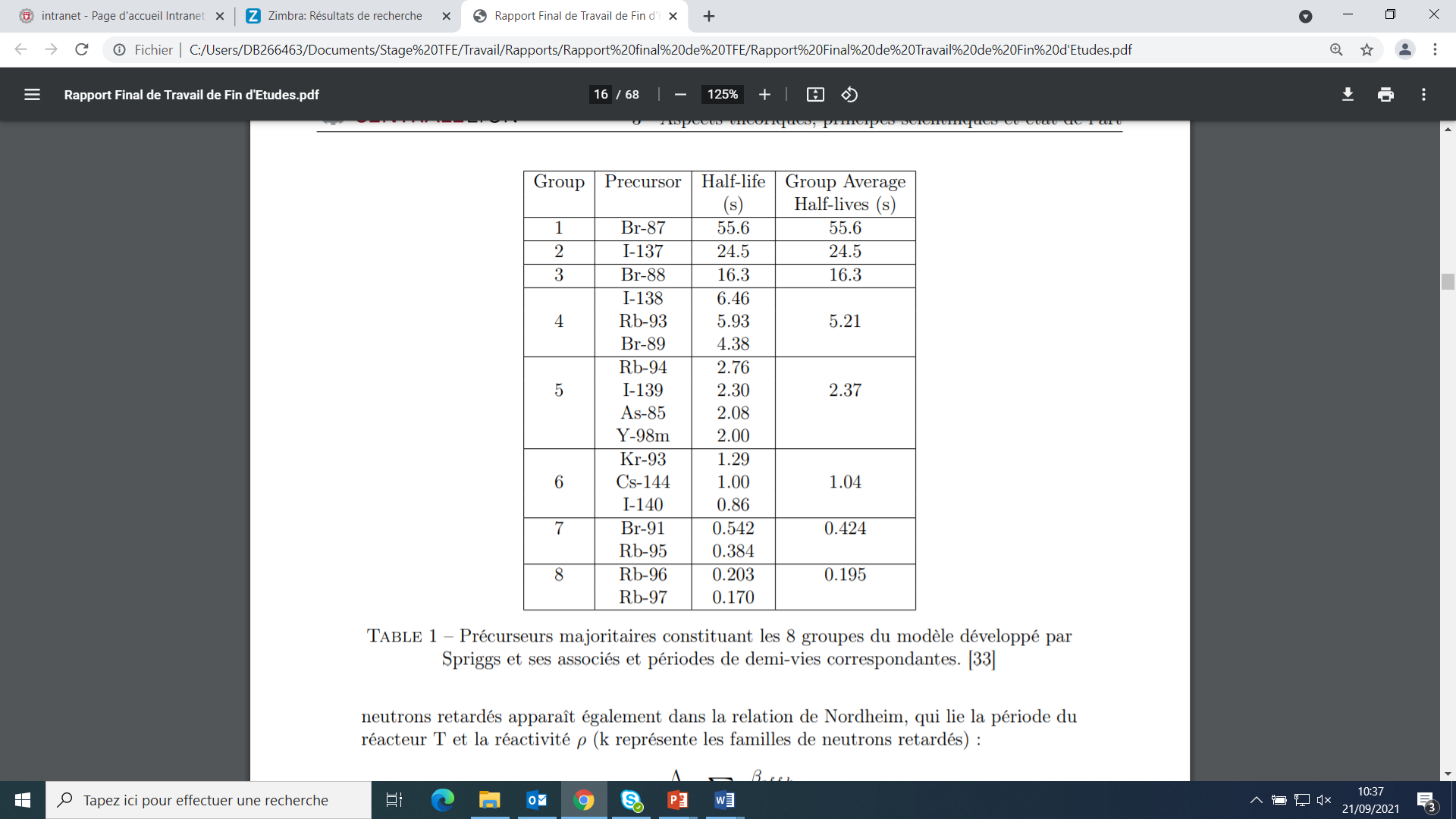 
Groups model(G = 8)
Exact model
i : considered group
k : group I precursors
5
Group spectra
From Spriggs & al, « An 8-Group Delayed Neutron Model Based on a Consistent Set of Half-lives » (1998)
18/01/2024
5
IRESNE / DER / SPRC / LEPh
Context: the ALDEN collaboration
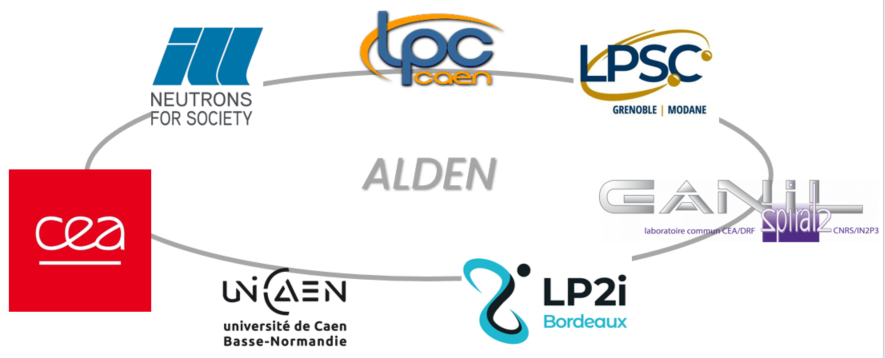 Average Lifetime of Delayed Neutrons (2018 - )
New evaluation of the delayed neutrons macroscopic data: νd and (ai, λi)
Reduced uncertainties 
Isotopes of interest for Gen2&3 reactors
2018
ALDEN – 1
235U – thermal spectrum
ILL (Grenoble)
ALDEN – 2
235U – thermal spectrum
ILL (Grenoble)
ALDEN – 3
235U, 233U, 239Pu – thermal spectrum
ILL (Grenoble)
2019
2020
2021
2021 - : 238U – fast spectrum !
Account for 10 - 20 % of the βeff in thermal reactors *
More challenging experimental conditions
Low cross sections and neutron flux
Subject of a PhD (2021 - )
βeff : effective delayed-neutron fraction, fraction of fissions induced by delayed neutrons
* V. Zammit-Averlant. Validation Integrale des Estimations du Parametre Beta Effectif pour les Reacteurs MOX et Incinerateurs. PhD thesis, Universite Aix-Marseille I, 1998.
18/01/2024
6
IRESNE / DER / SPRC / LEPh
Context: Motivation and state of the art for 238U(nf, f)
Delayed neutron multiplicity
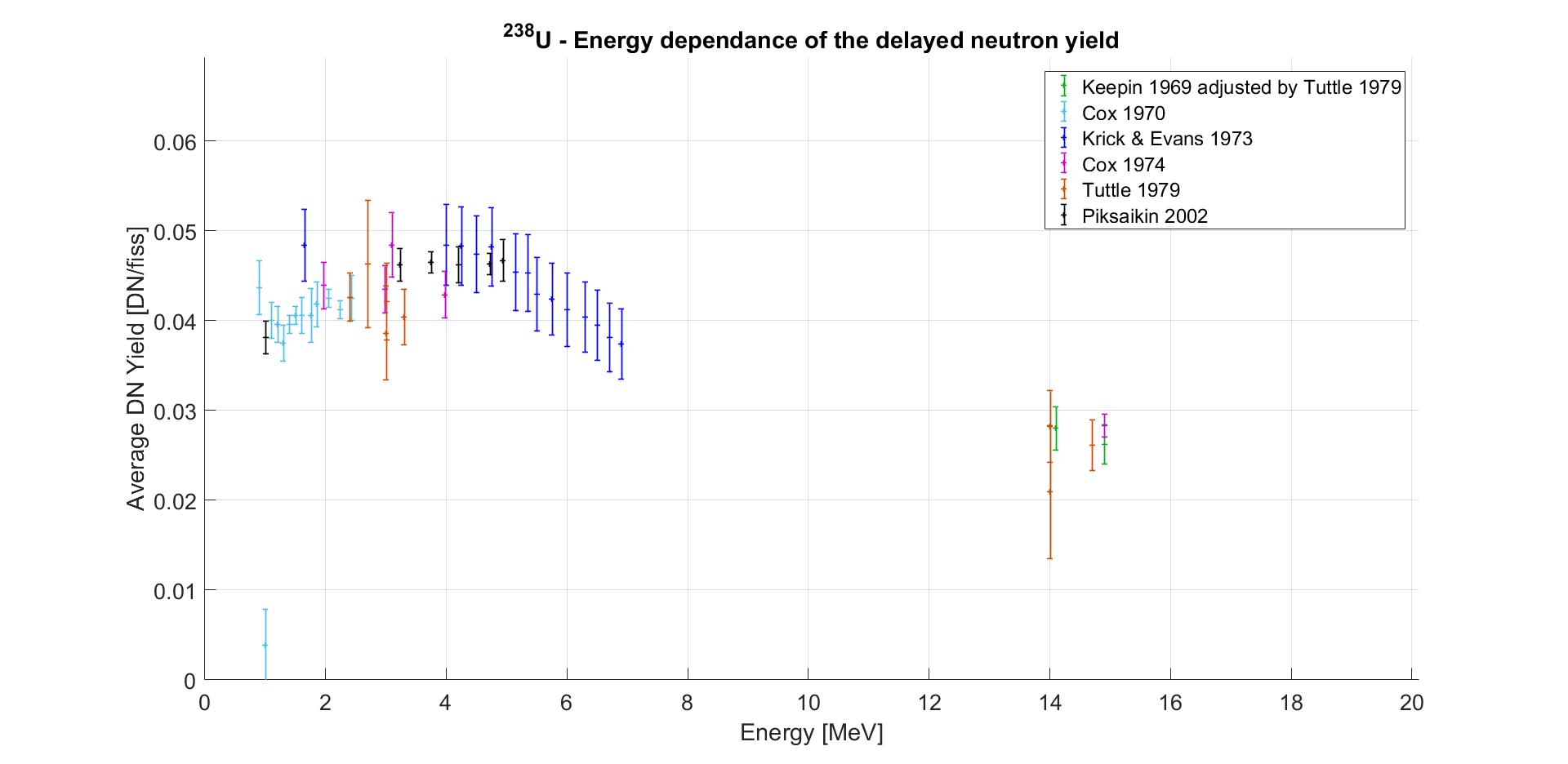 Experimental data: insufficient quality
Uncertainties: 7 – 10 % 	
No identifiable trend 	(< 5 MeV)
Gap with no data 		(7 – 14 MeV)
Discrepancies between evaluations
Up to 8 % between ENDF/B-VIII.0 and JEFF-3.3
New experimental data needed
Target accuracy < 5 %
1 – 5 MeV : reactor calculations
7 – 20 MeV : nuclear physics model
Group abundances:
2 measurement only analysed with the 8 groups model - 3.75 MeV and 14 MeV
7
18/01/2024
7
IRESNE / DER / SPRC / LEPh
2
Principle of the measurement
IRESNE / DER / SPRC / LEPh
18/01/2024
8
Principle of the measurement: In theory …
“Macroscopic” technique: measurement of the integral of all delayed neutrons precursors
Phase 1 Irradiation
Phase 1: Irradiation – creation of precursors
Phase 2: Decay – delayed neutrons counting
Phase 2
Decay
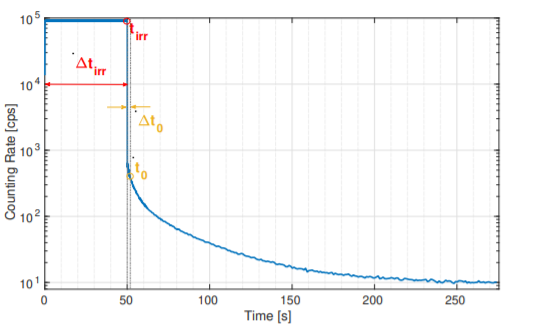 Example of experimental curve obtained for 235U – From D.Foligno PhD (2019)
18/01/2024
9
IRESNE / DER / SPRC / LEPh
Principle of the measurement: In theory …
“Macroscopic” technique: measurement of the integral of all delayed neutrons precursors
Phase 1: Irradiation – creation of precursors
Phase 2: Decay – delayed neutrons counting
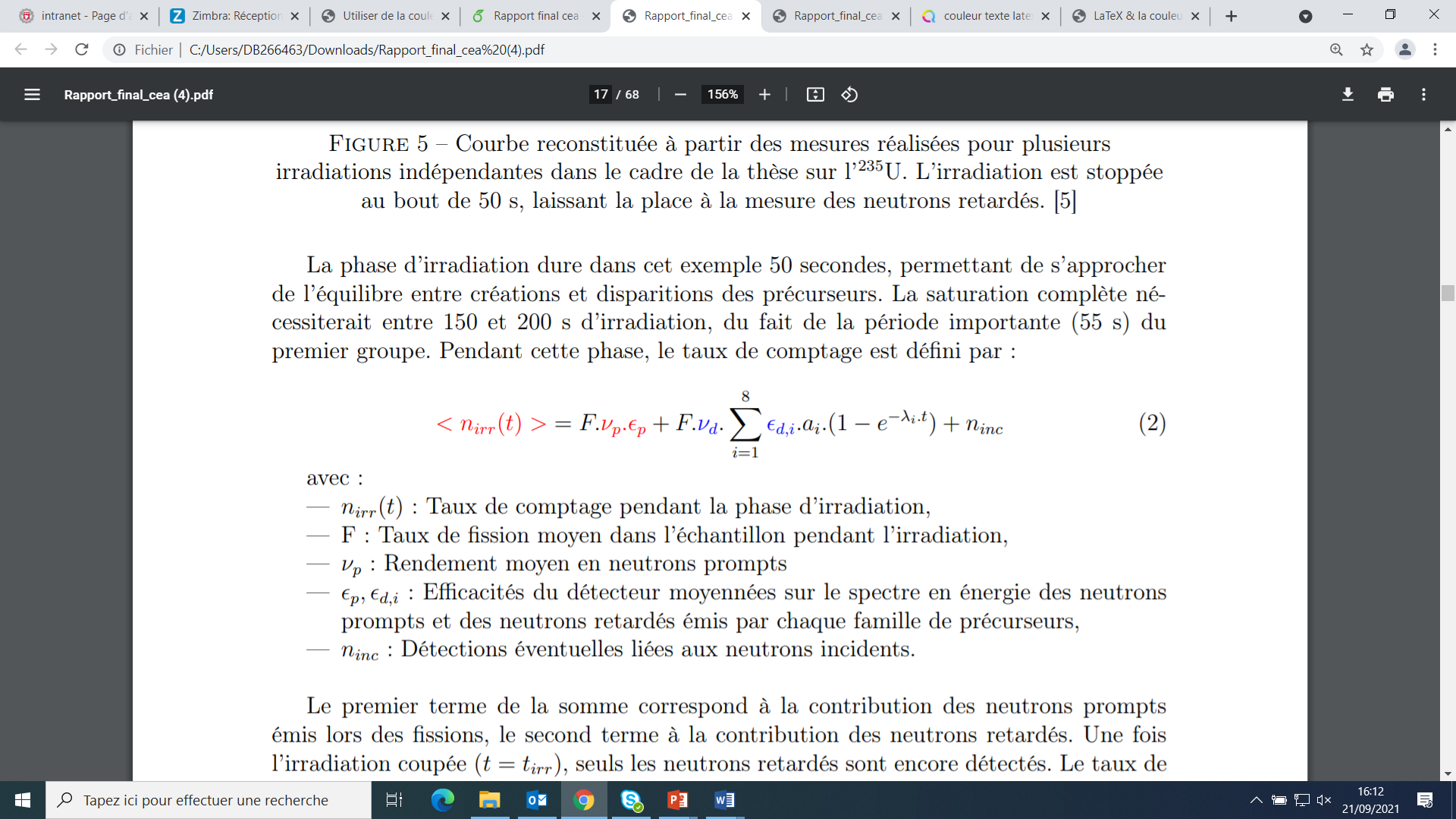 F: Fission rate in the sample
εp, d,i: Detector efficiency for prompt neutrons / delayed neutrons from group i
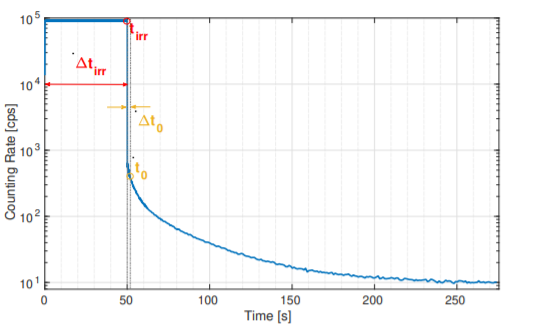 Phase 2
Phase 1
End of irradiation
18/01/2024
10
IRESNE / DER / SPRC / LEPh
Principle of the measurement: In theory …
“Macroscopic” technique: measurement of the integral of all delayed neutrons precursors
Phase 1: Irradiation – creation of precursors
Phase 2: Decay – delayed neutrons counting
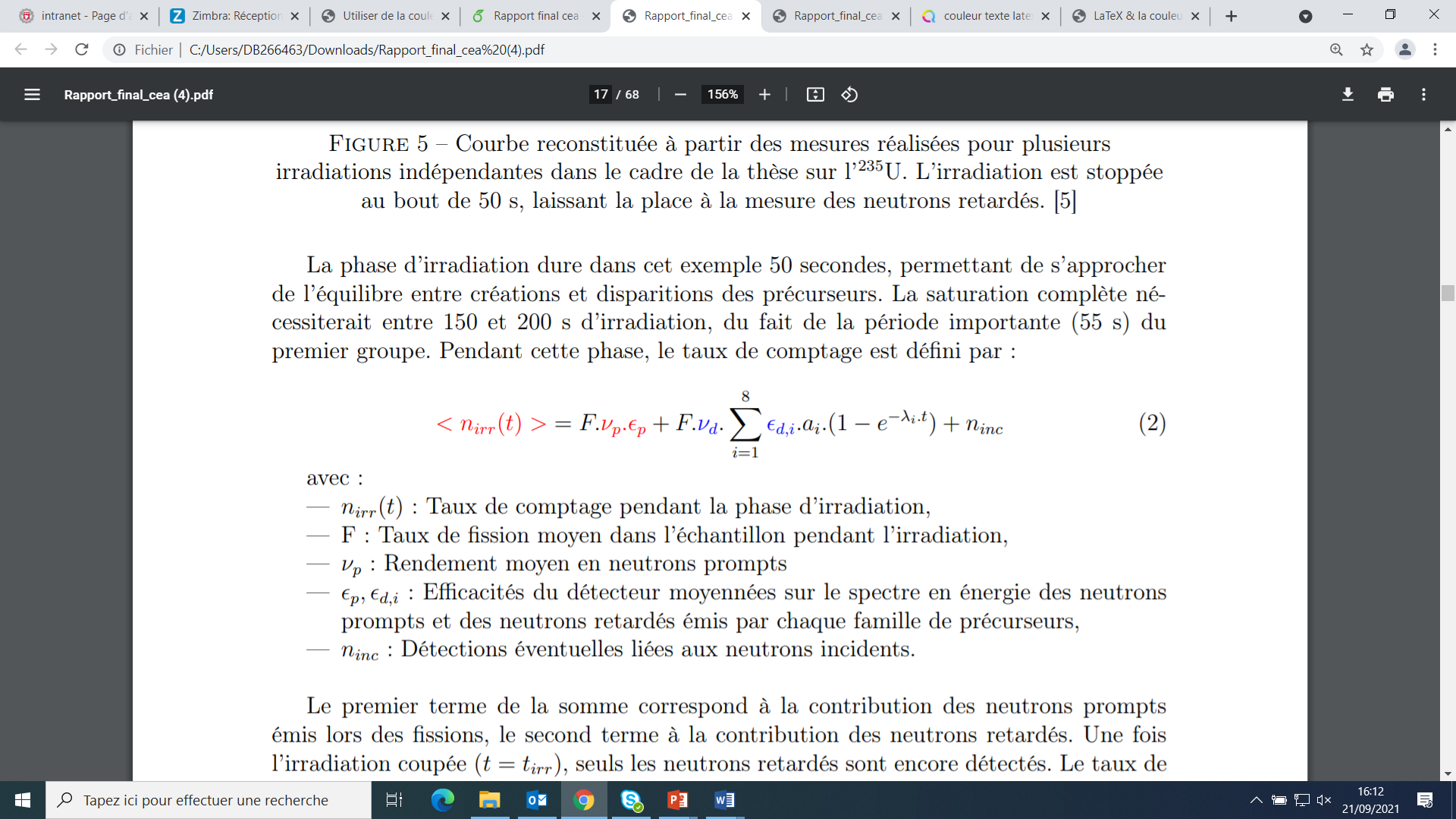 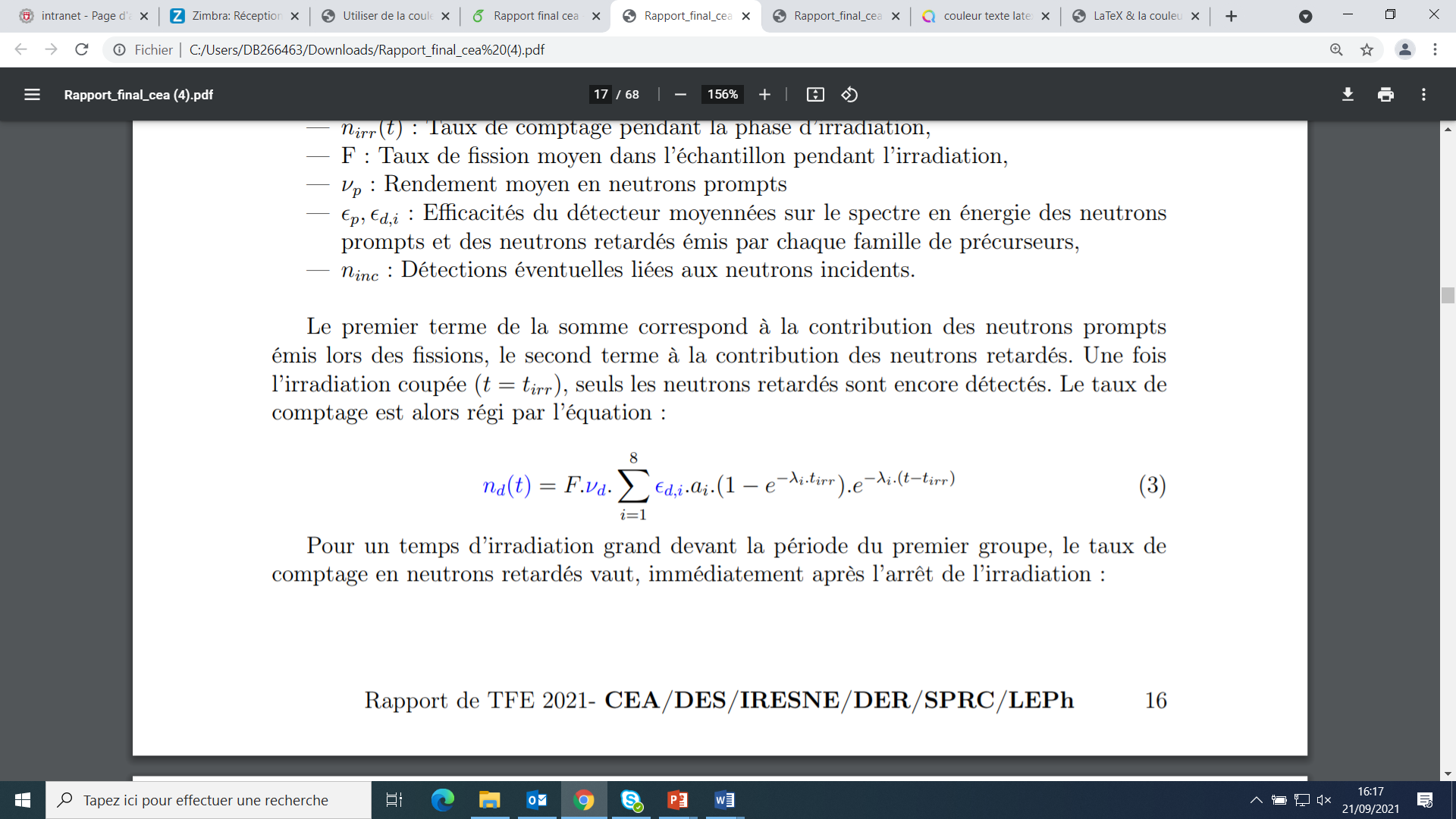 F: Fission rate in the sample
εp, d,i: Detector efficiency for prompt neutrons / delayed neutrons from group i
For tirr >> max(Ti,1/2)   (saturation of the precursors population)
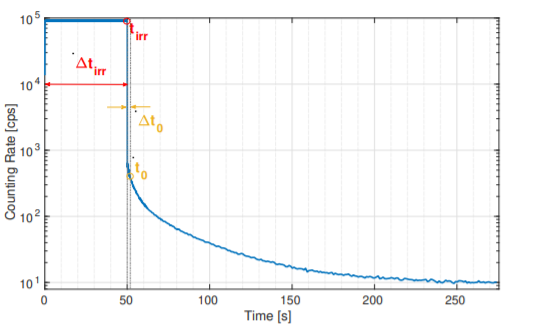 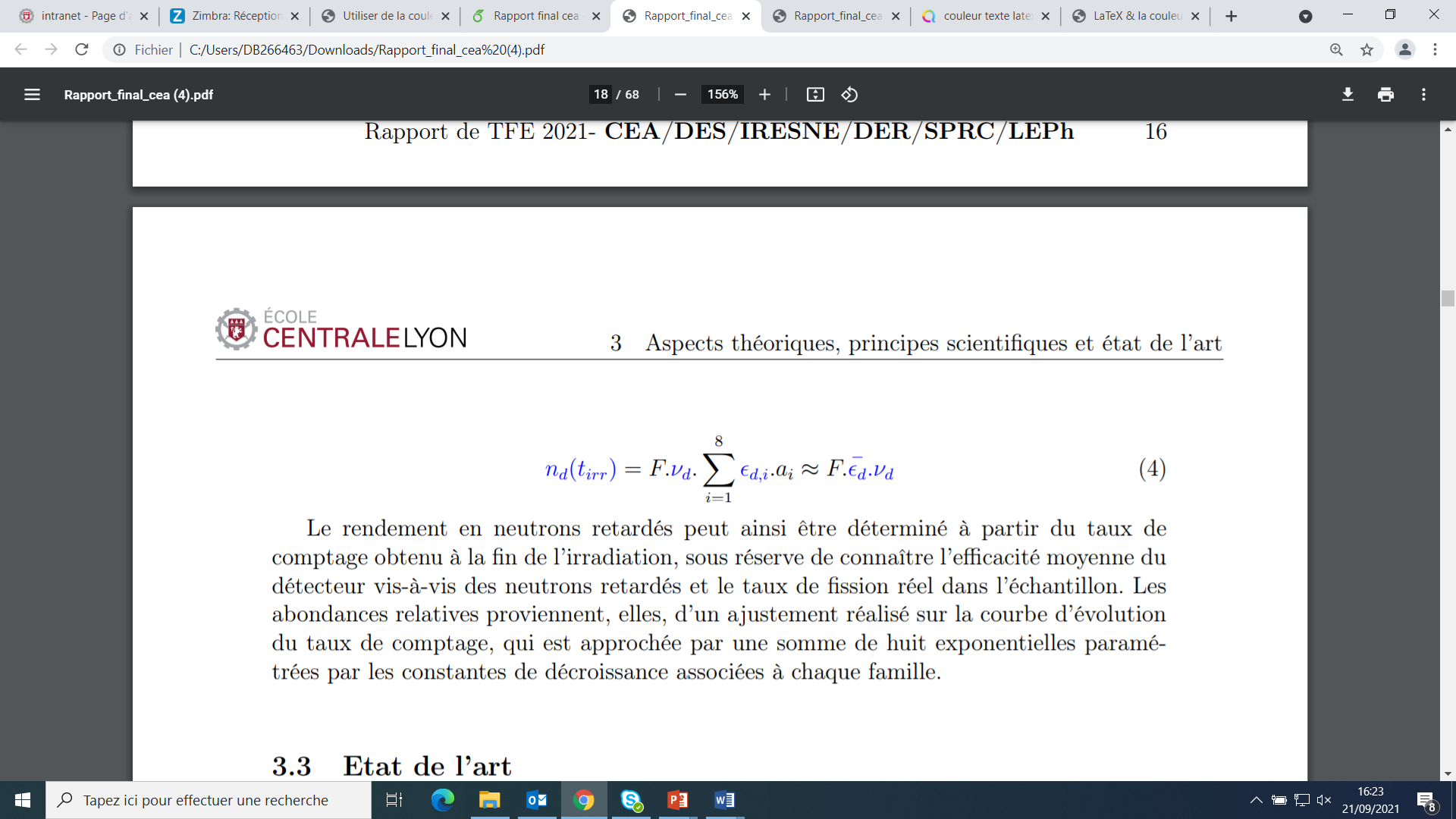 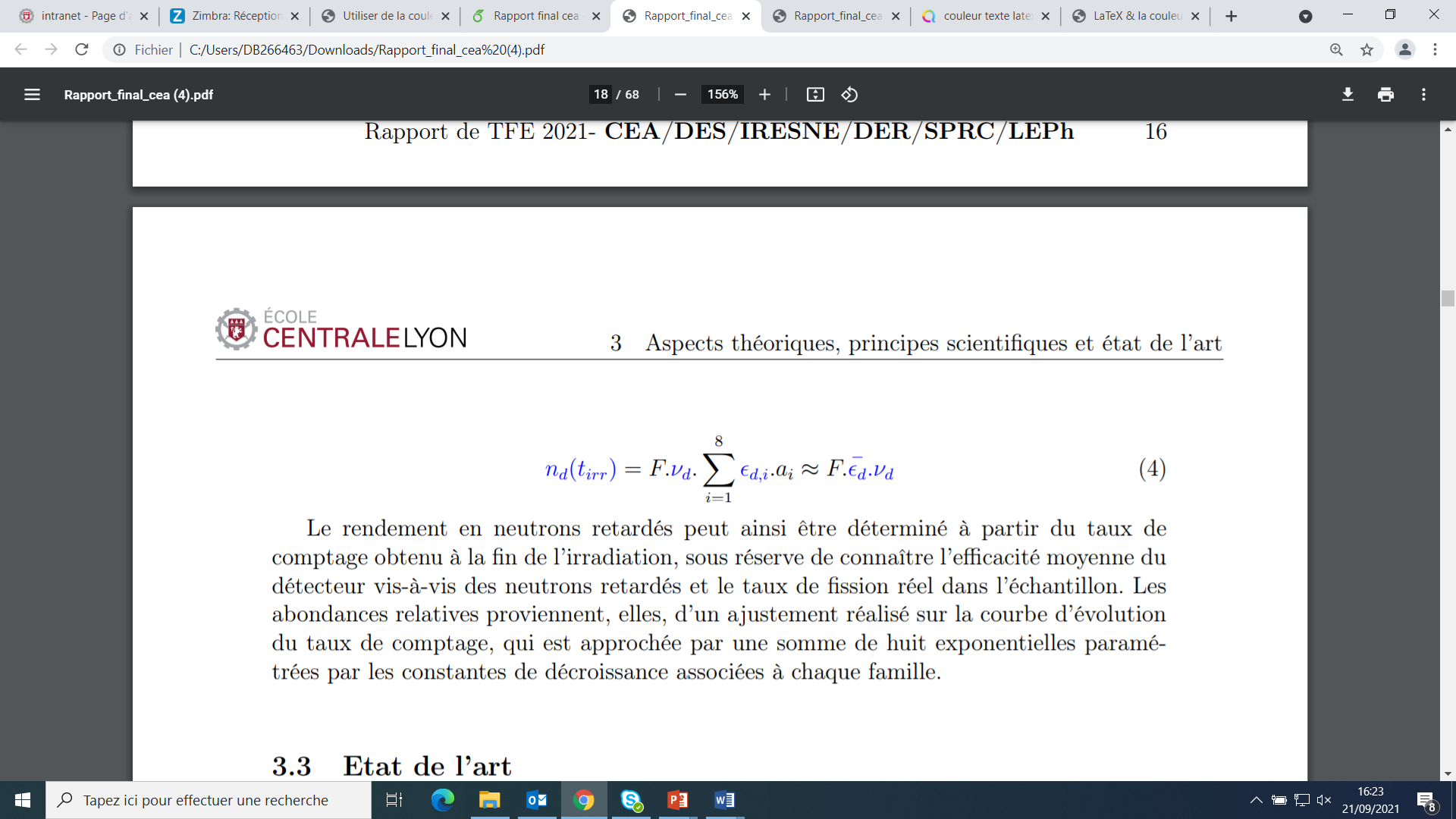 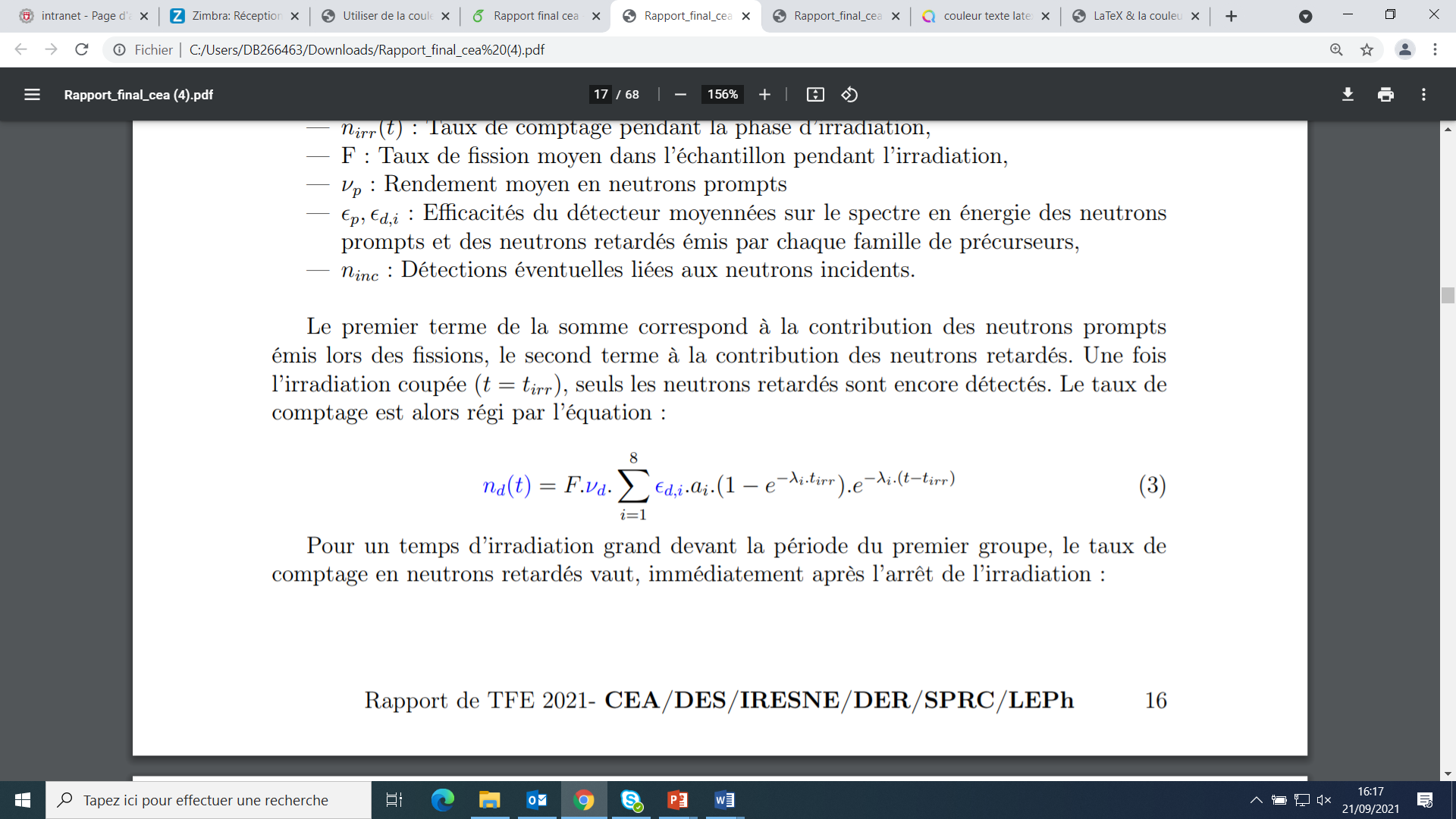 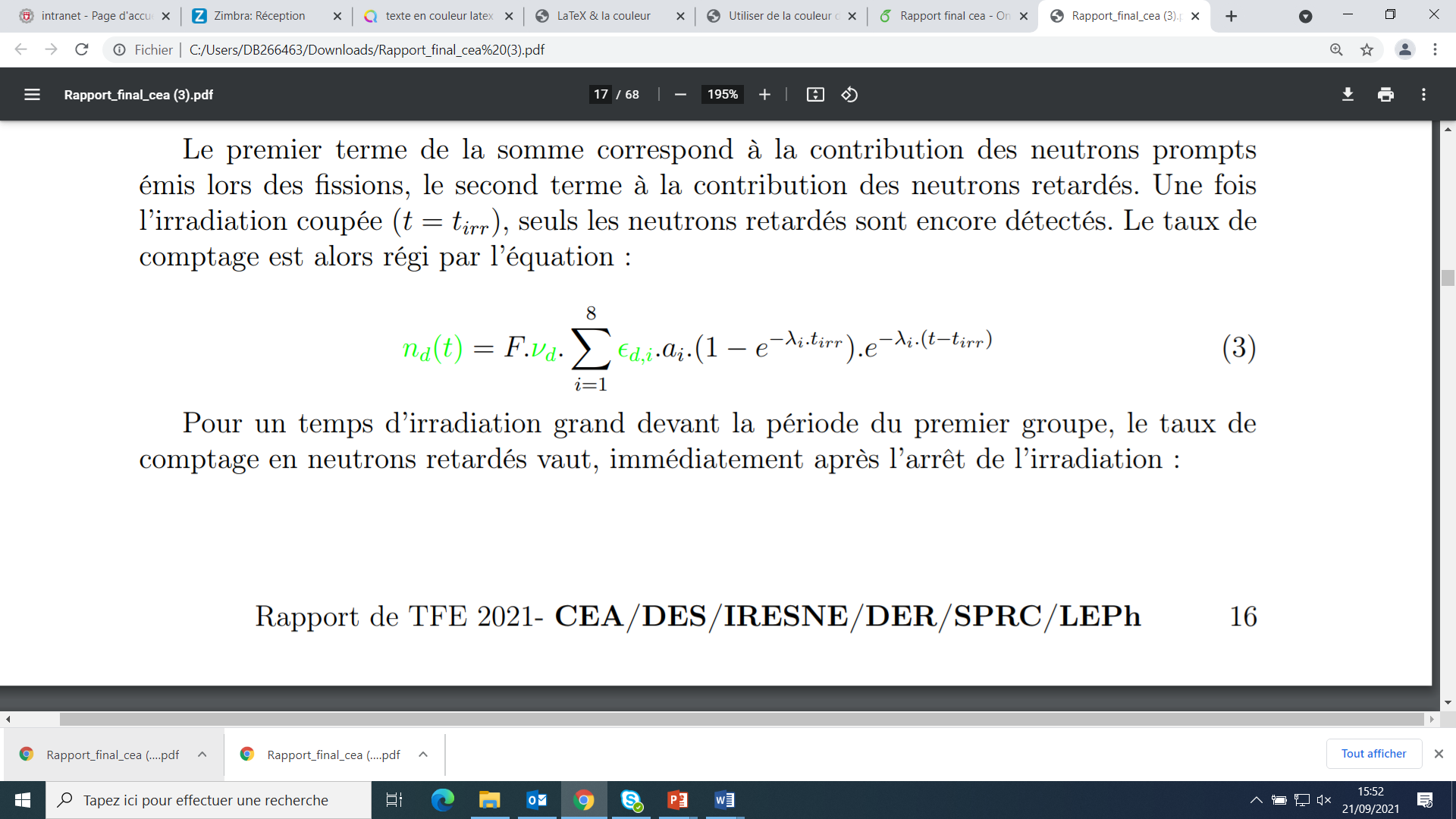 Challenges:
Irradiation cut off: efficient and fast
νd measurement: saturation of precursors population 
ai measurement: low background
Phase 2
Phase 1
End of irradiation
18/01/2024
11
IRESNE / DER / SPRC / LEPh
Principle of the measurement: … and in practice !
 Cycles of irradiation / decay to increase the statistic in a limited time !
Abundances: long cycles (ex. 50s on / 300s off)
Long tmeasurement
Counting of the delayed neutrons emitted from the 8 groups  (T1/2, i = 0.195 – 55.6s)

Long tirrad.  
Precursors equilibrium built for each cycle
νd : short cycles (ex. 2s on / 0.2s off)
Short tmeasurement
νd is obtained at the beginning of the decay phase

Short tirrad. 
Compromise between precursors saturation and statistics

Precursors equilibrium built during the first cycles (≈ 10 min.)
 After summation of the cycles:
t = 0 	end of irradiation
tirr	irradiation duration
tm 	cycle duration
12
18/01/2024
12
IRESNE / DER / SPRC / LEPh
3
Experimental setup
IRESNE / DER / SPRC / LEPh
18/01/2024
13
Experimental setup
PTB Ion Accelerator Facility (PIAF, Braunschweig, Germany)
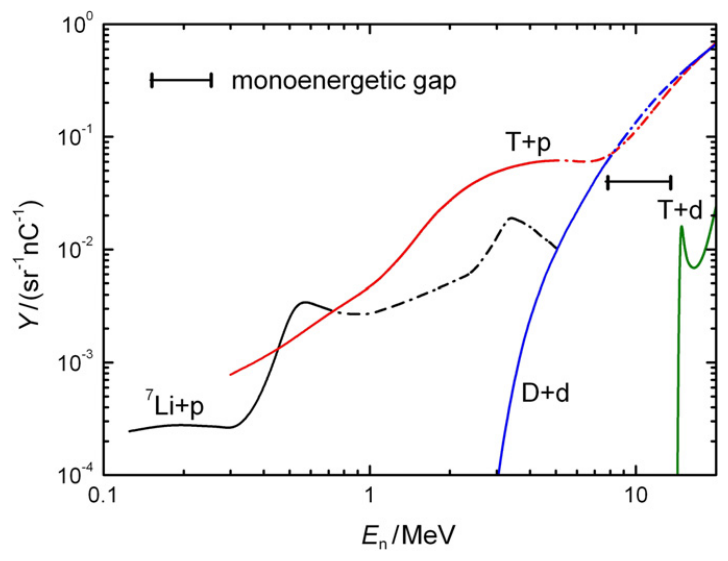 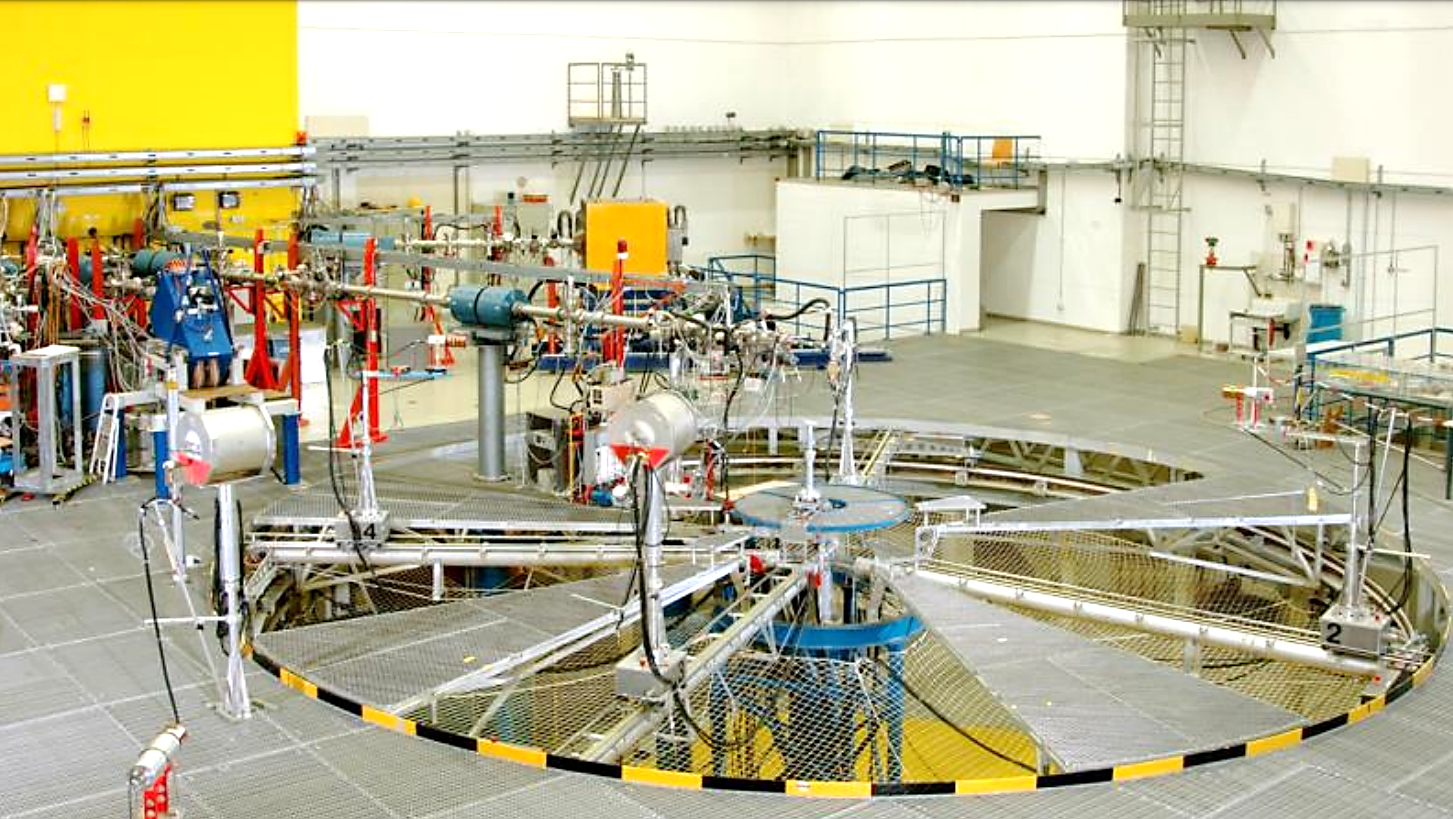 T + p
1.2 – 3.2 MeV
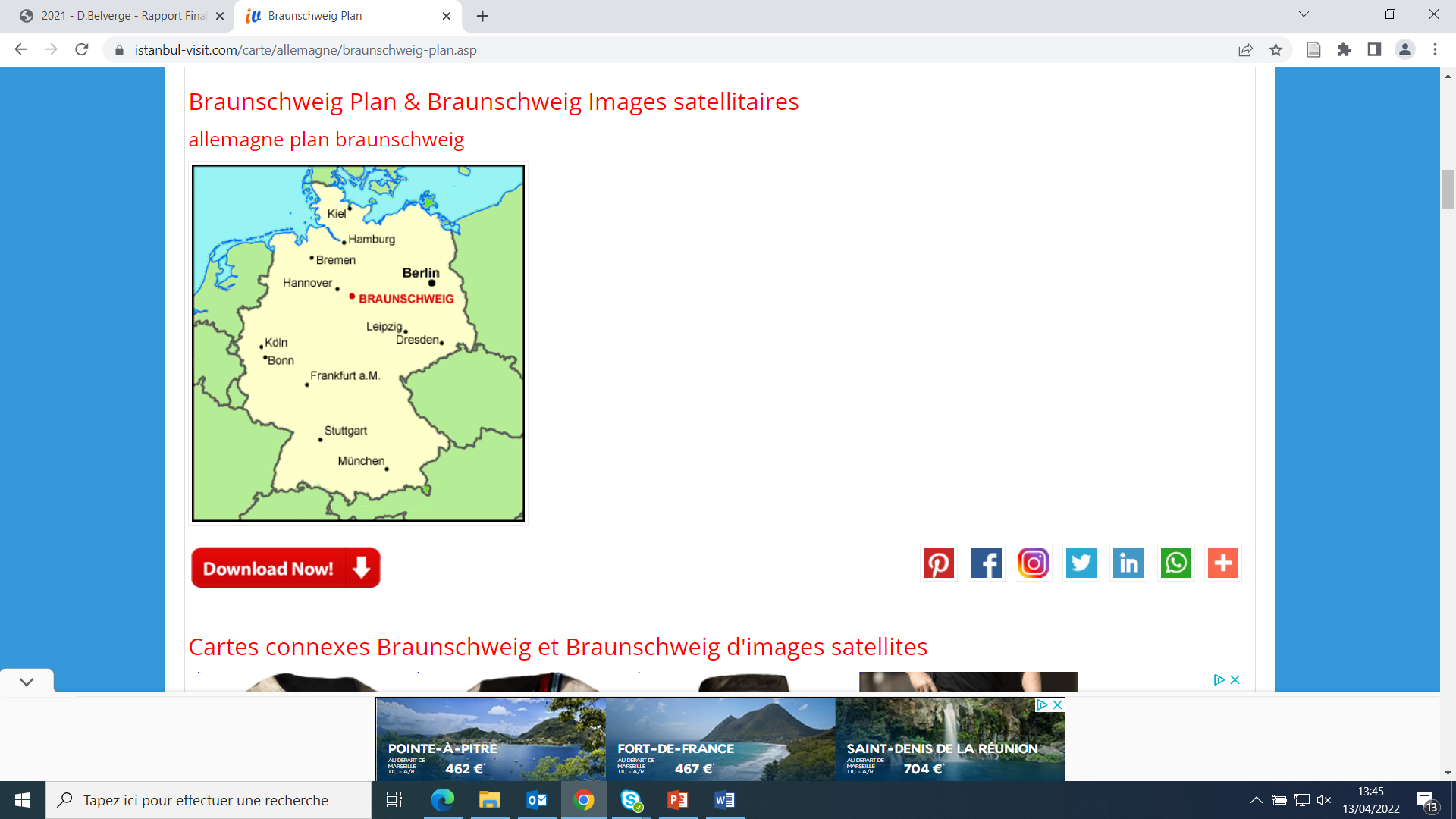 T + d
14 - 19 MeV
D + d
3.5 – 8 MeV
Low scatter hall - PIAF
From R. Nolte et D. J. Thomas, « Monoenergetic fast neutron reference fields: I. Neutron production » (2011)
Monoenergetic neutron flux between 1 and 20 MeV
Reactions: T(p, n), D(d, n), T(d, n)

Similar measurements performed in the past
Delayed neutron measurements of 232Th neutron-induced fission, X.Ledoux, D.Dore et al., 2014
18/01/2024
14
IRESNE / DER / SPRC / LEPh
Experimental setup
PTB Ion Accelerator Facility (PIAF, Braunschweig, Germany)
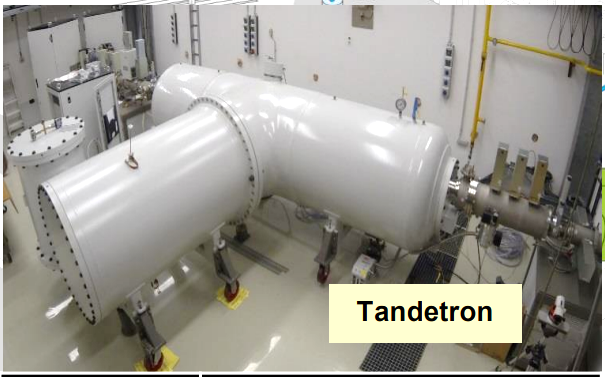 En
1.2 – 6.8 MeV
14.8 – 19 MeV
Reactions
T(p, n), D(d,n) et T(d,n)
Tandetron
Acceleration
Beam cut off
Protons
Deuterons
Neutrons
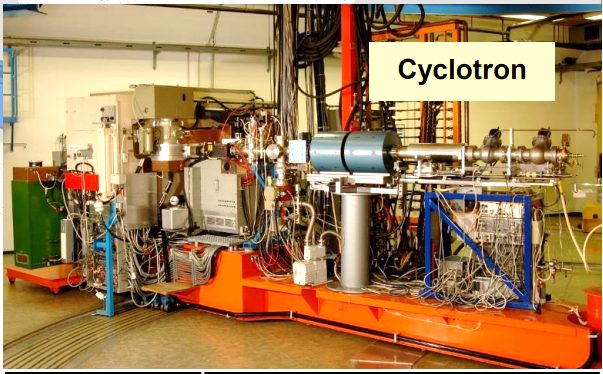 Cyclotron
Magnetic deflection
Target
Tritium or Deuterium
En
7 – 14.7 MeV
Typical fluxes  (n . cm-2 . s-1)

ILL : 	109 			(PF1B)

PTB : 	2 . 103 – 2 . 104	(at 1 m)
* 10-5 !!!
18/01/2024
15
IRESNE / DER / SPRC / LEPh
Experimental setup
Neutron detector: LOENIEv2
- Polyethylene cylinder 
 Neutron moderation
- 16 3He counters  
 Thermal neutron detection
- Flexibore 
 Thermal neutron absorption, noise reduction
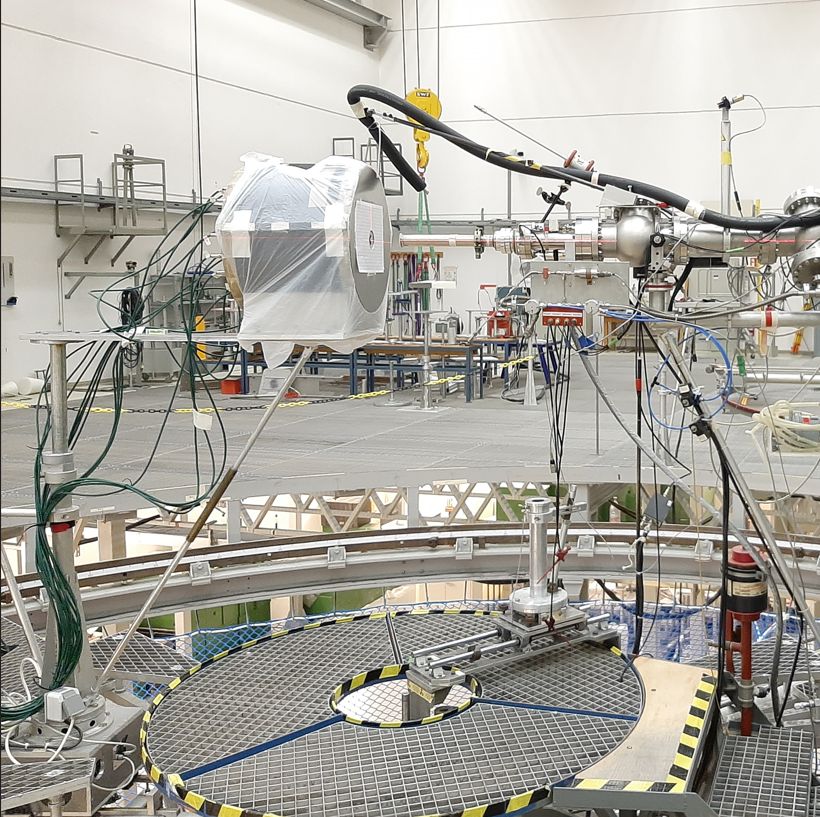  Flat efficiency between 0.1 and 1 MeV (≈ 12%)
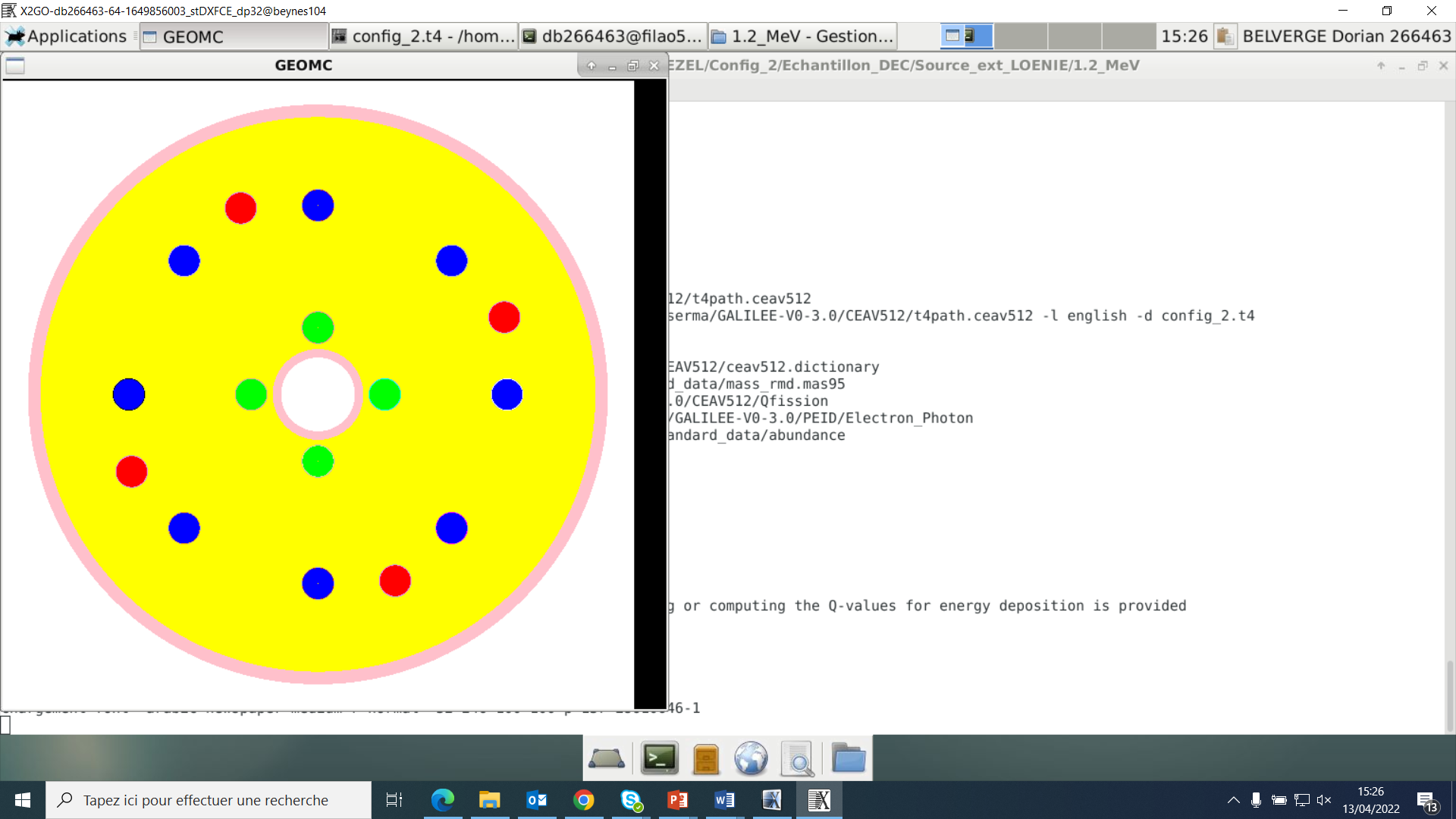 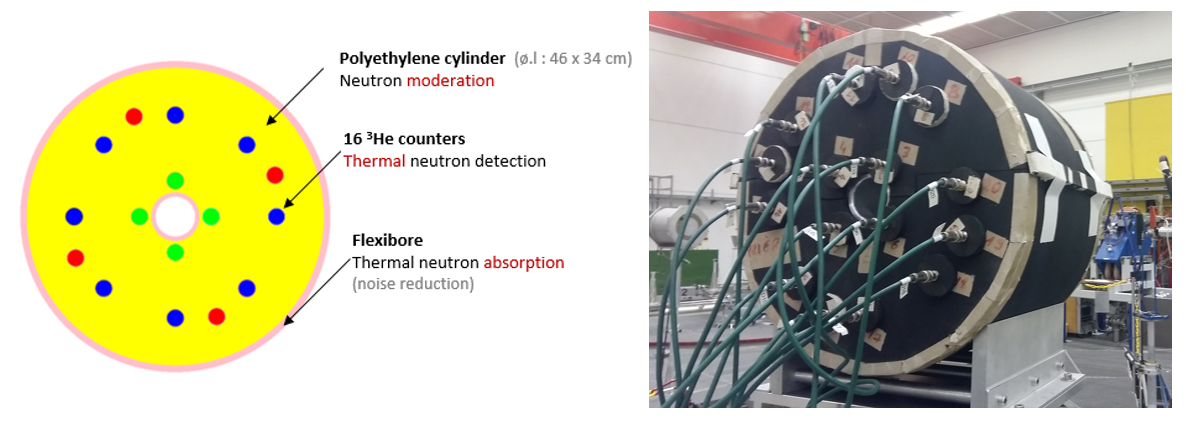 Rear view of LOENIEv2
18/01/2024
16
IRESNE / DER / SPRC / LEPh
Experimental setup
Neutron detector: LOENIEv2
- Polyethylene cylinder 
 Neutron moderation
- 16 3He counters  
 Thermal neutron detection
- Flexibore 
 Thermal neutron absorption, noise reduction
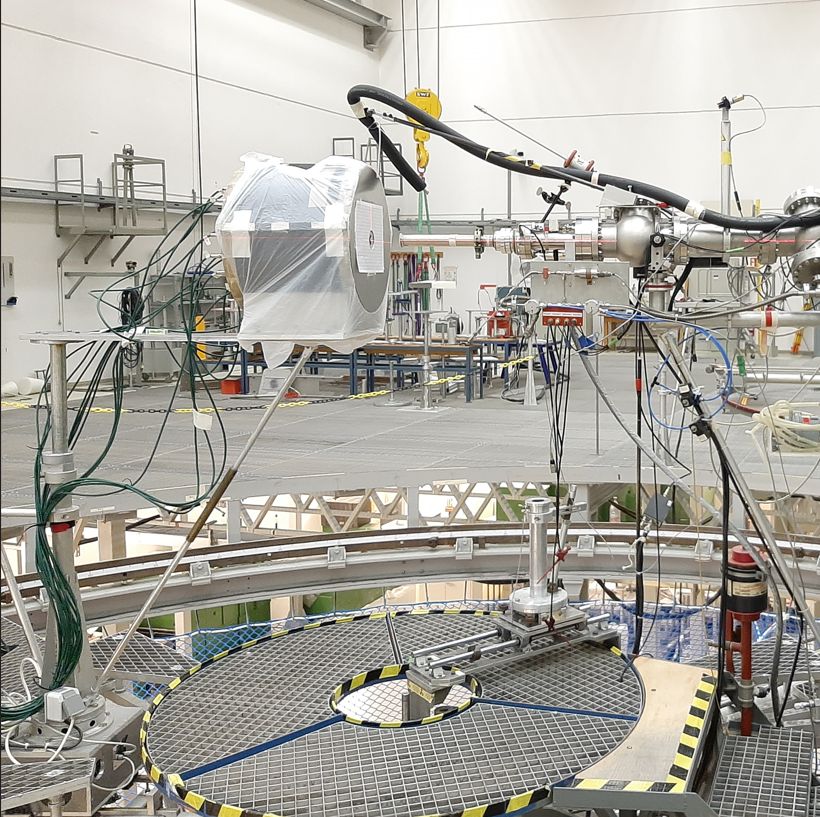 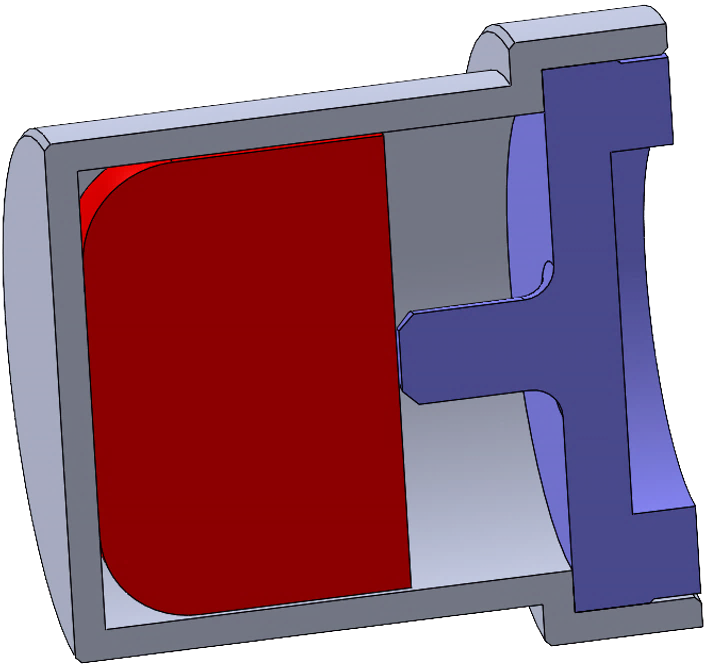  Flat efficiency between 0.1 and 1 MeV (≈ 12%)
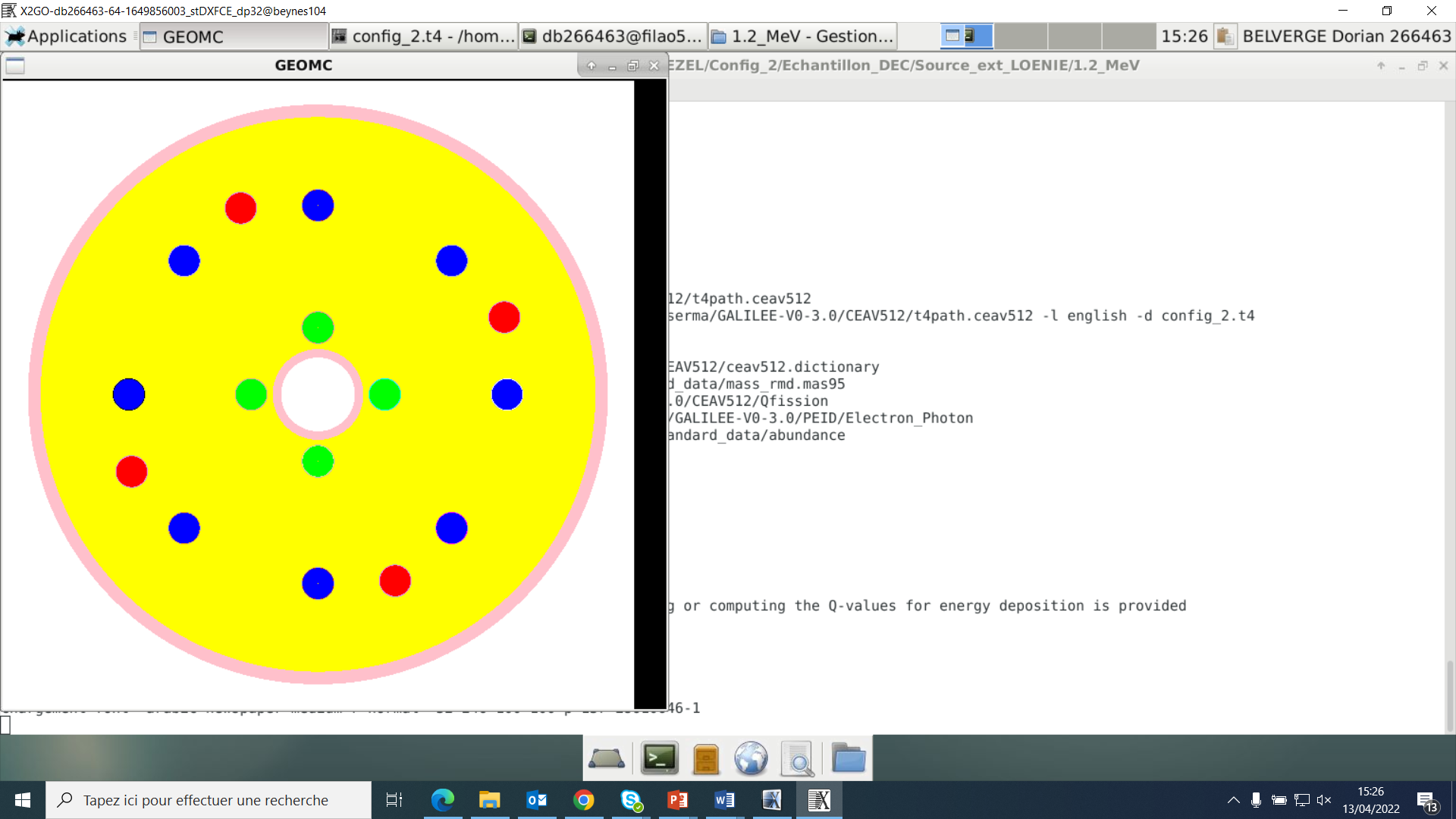 Container
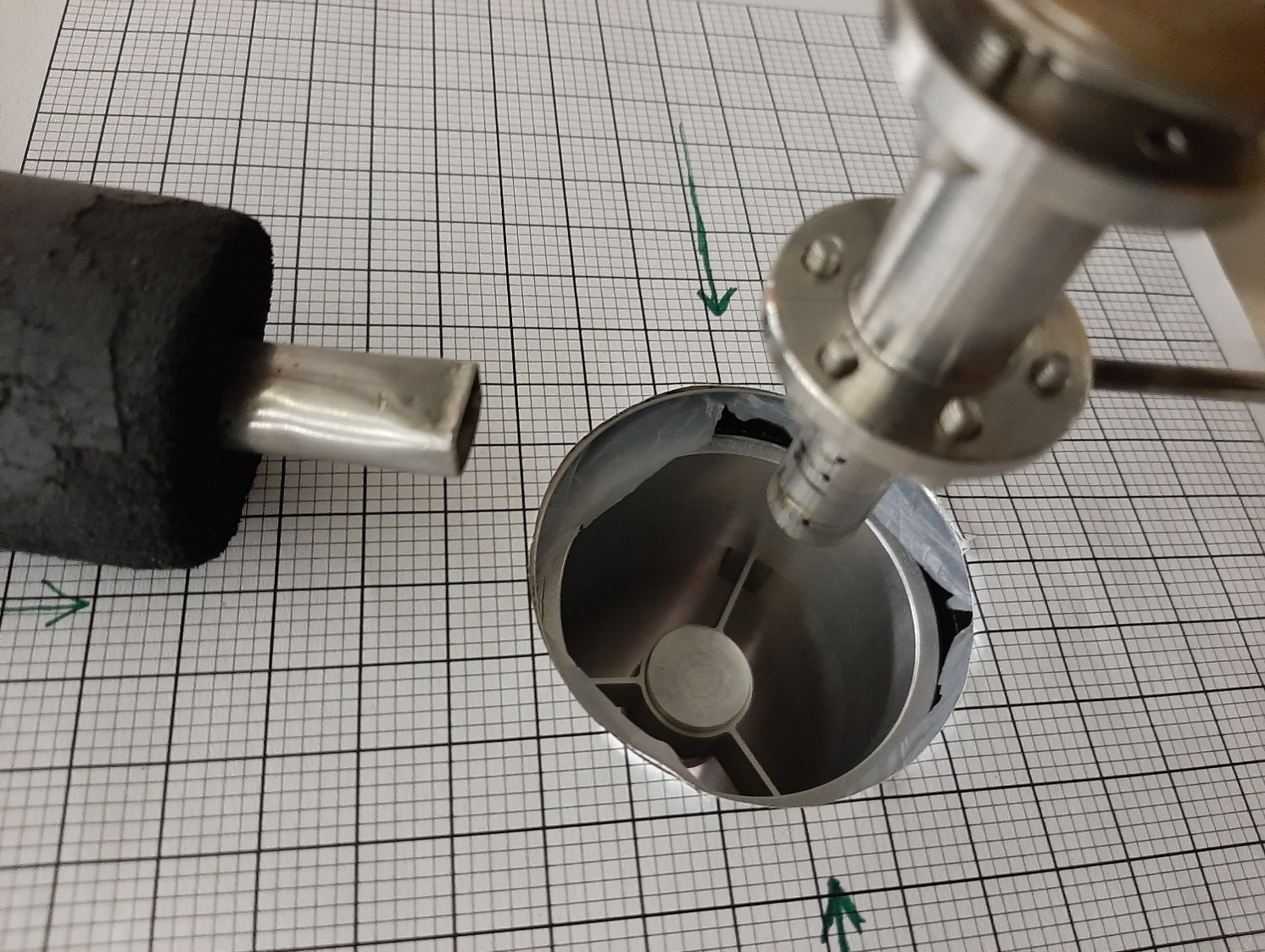 Plug
Sample: uranium metal
Sample
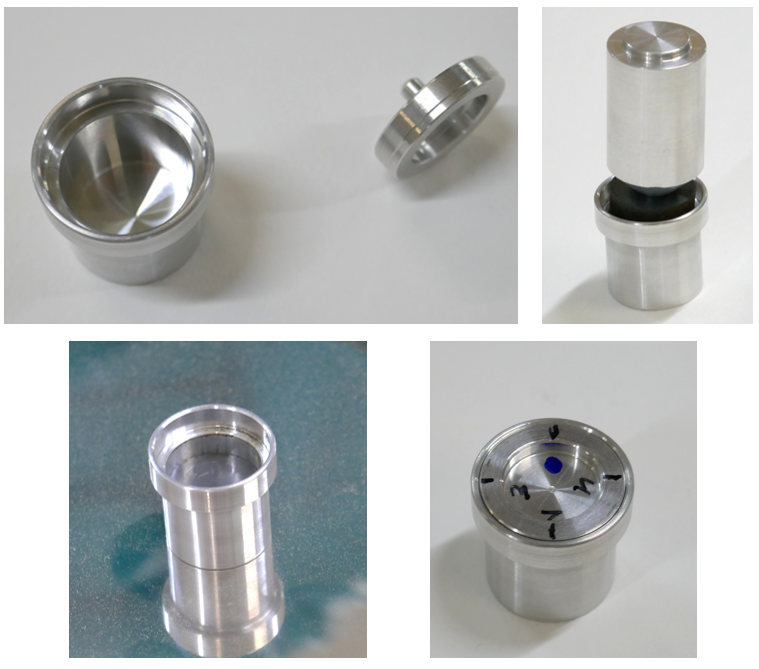 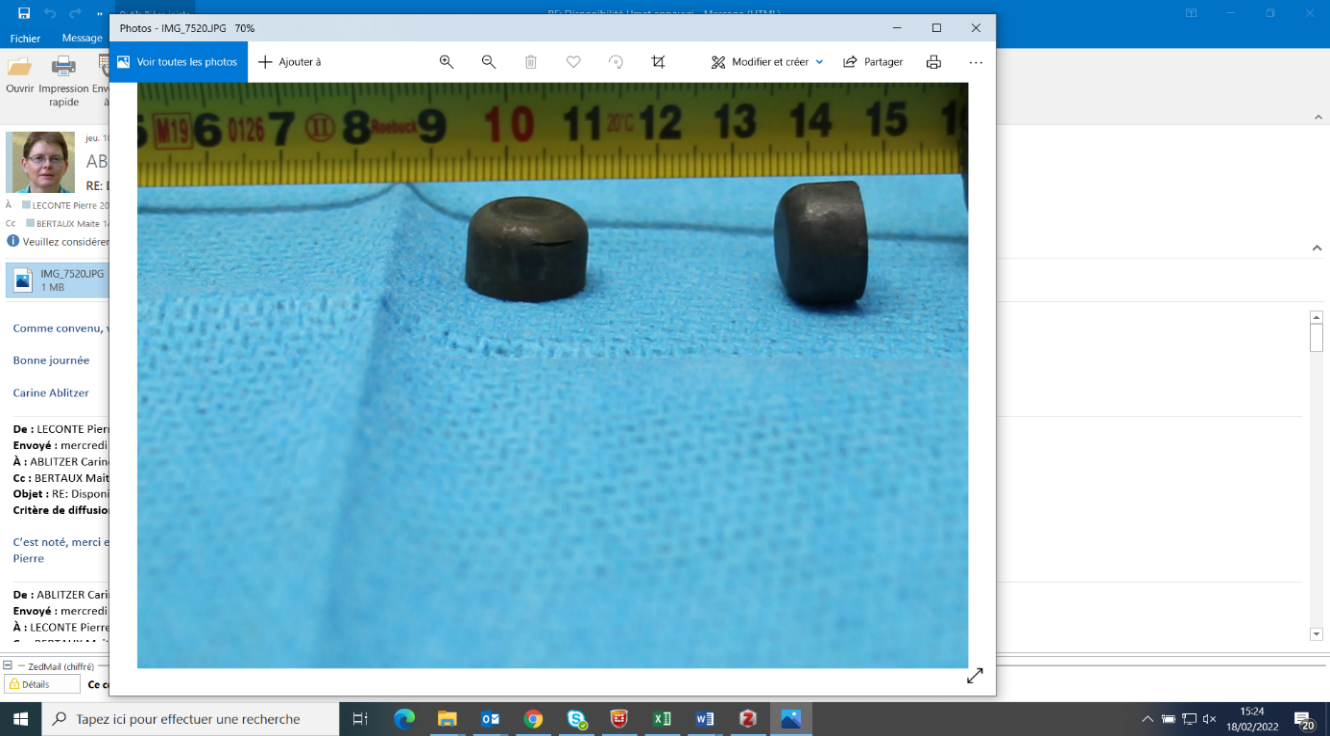 Inside LOENIEv2 			 Start measuring as soon as irradiation stops
Close to LOENIEv2 entrance 	 Compromise detection efficiency / fission rate
Sample in irradiation position
18/01/2024
17
IRESNE / DER / SPRC / LEPh
Experimental setup
Neutron detector: LOENIEv2
- Polyethylene cylinder 
 Neutron moderation
- 16 3He counters  
 Thermal neutron detection
- Flexibore 
 Thermal neutron absorption, noise reduction
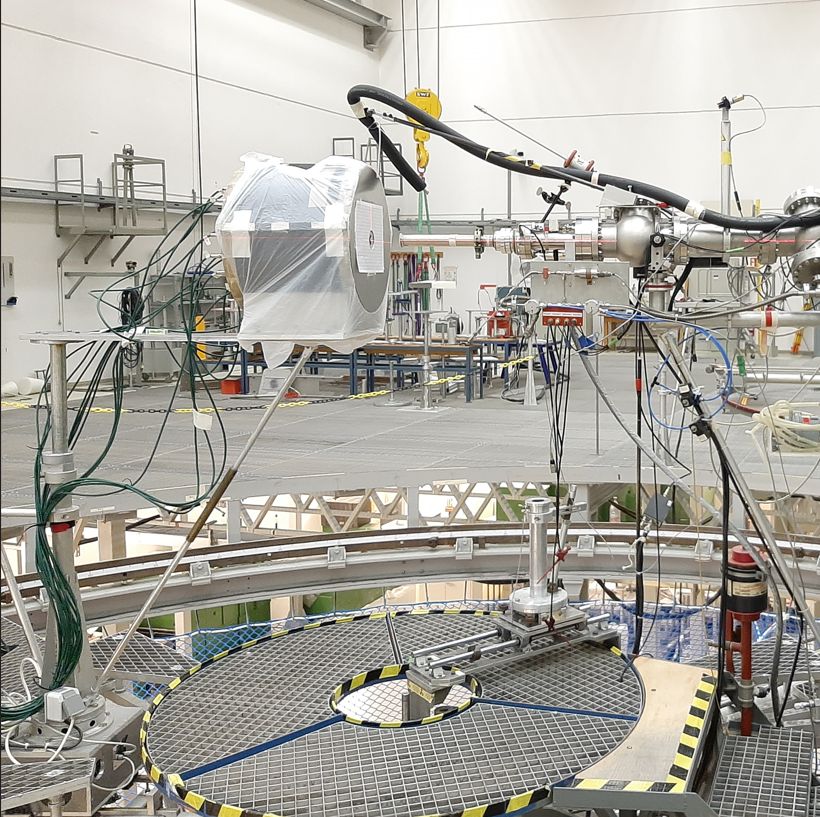 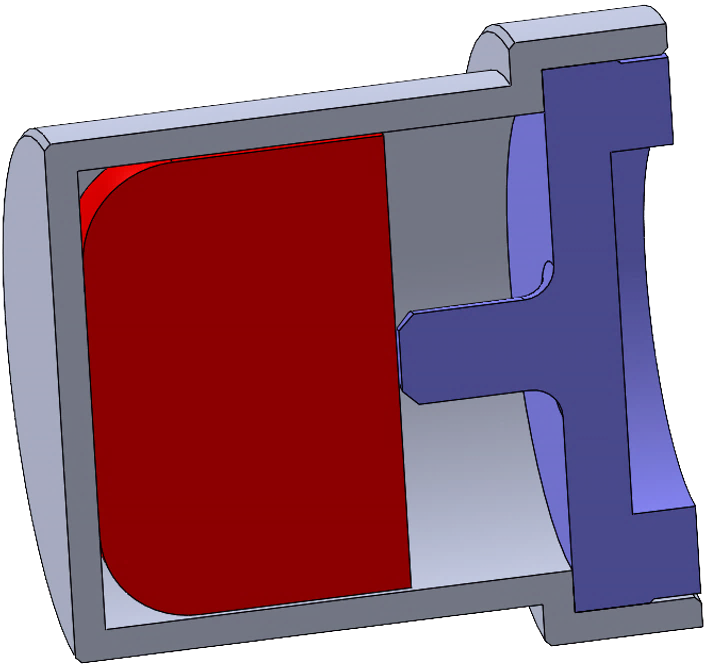  Flat efficiency between 0.1 and 1 MeV (≈ 12%)
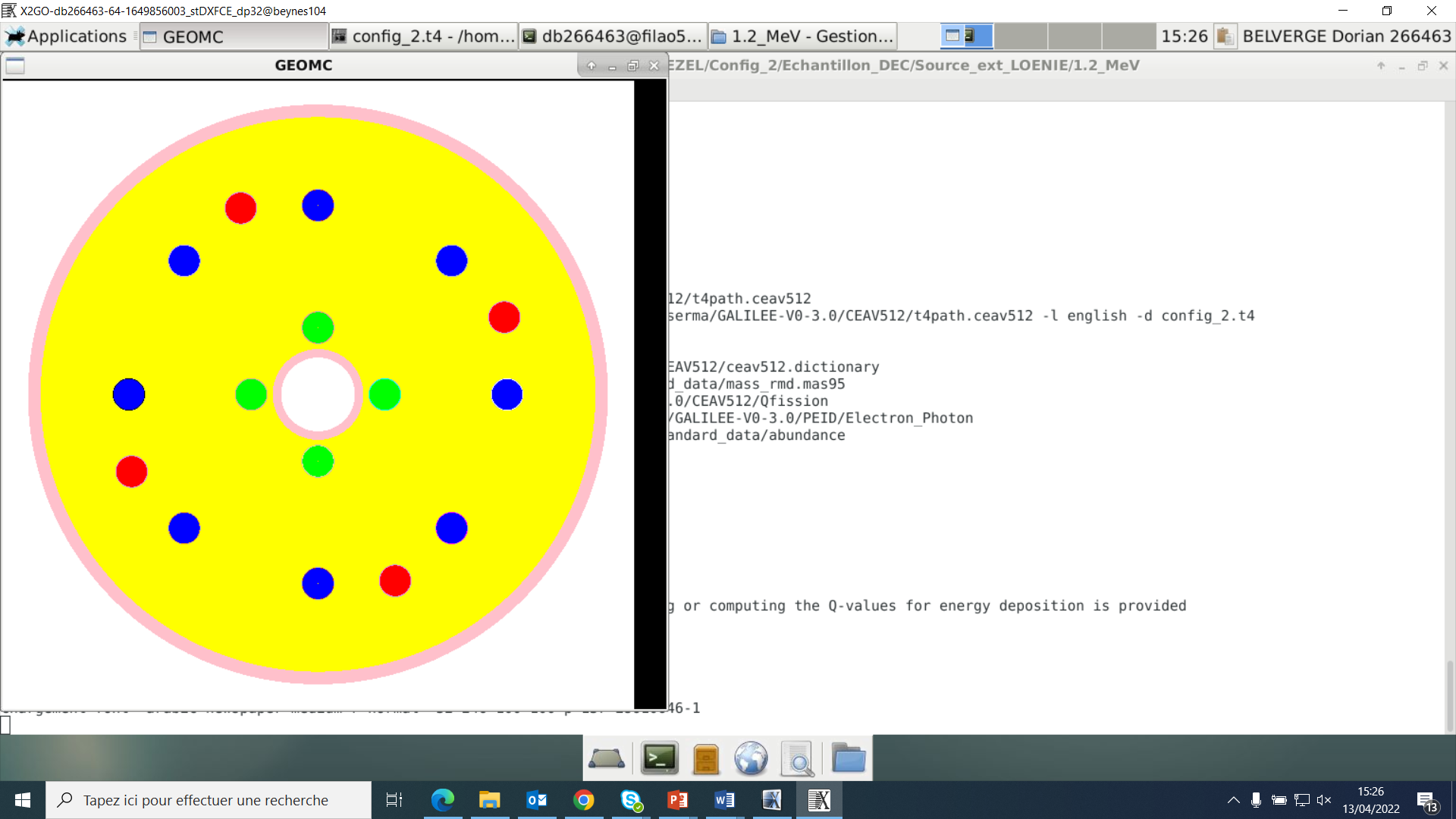 Container
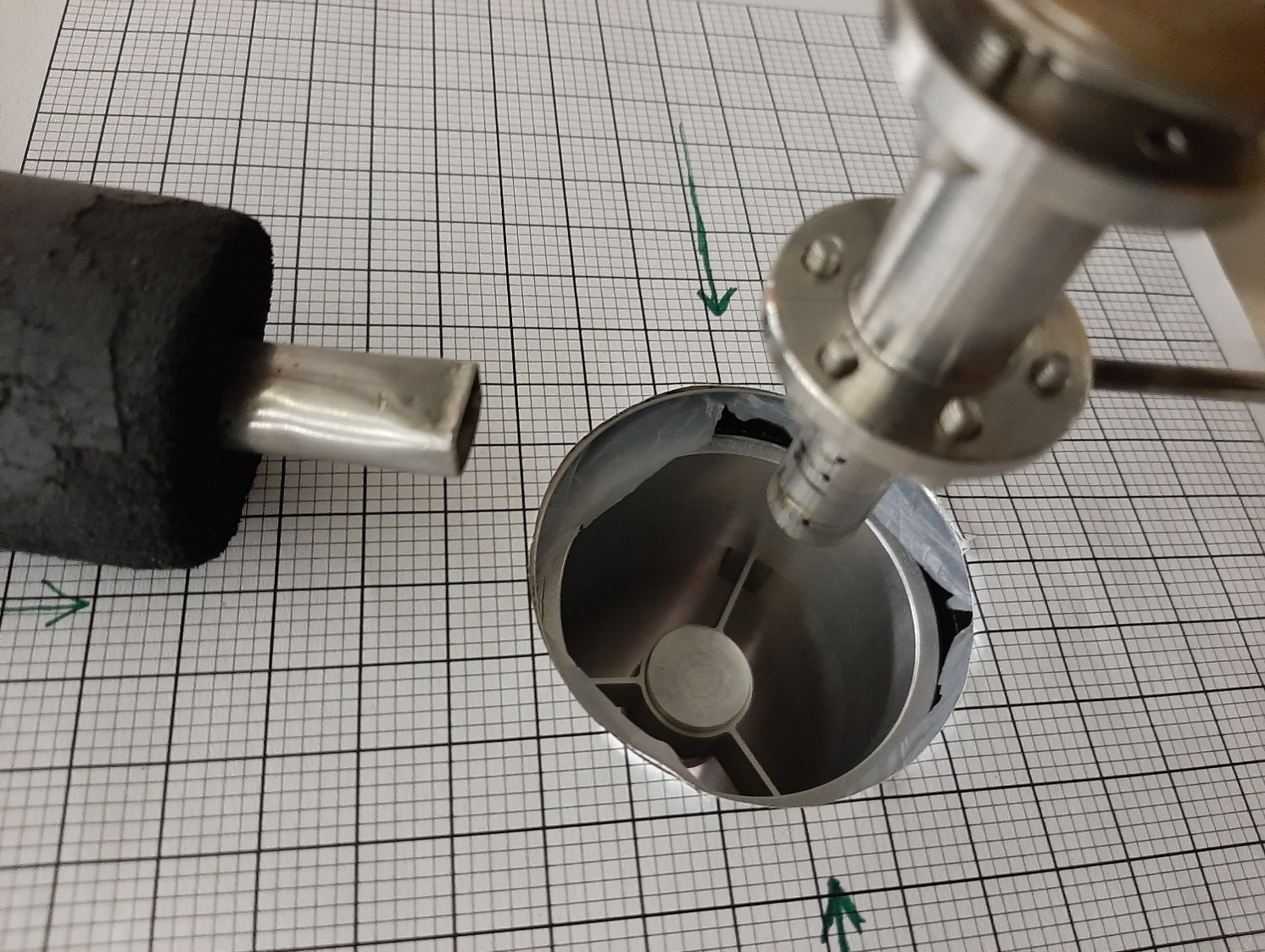 Plug
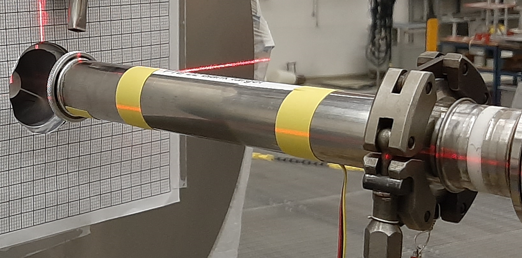 Sample: uranium metal
Sample
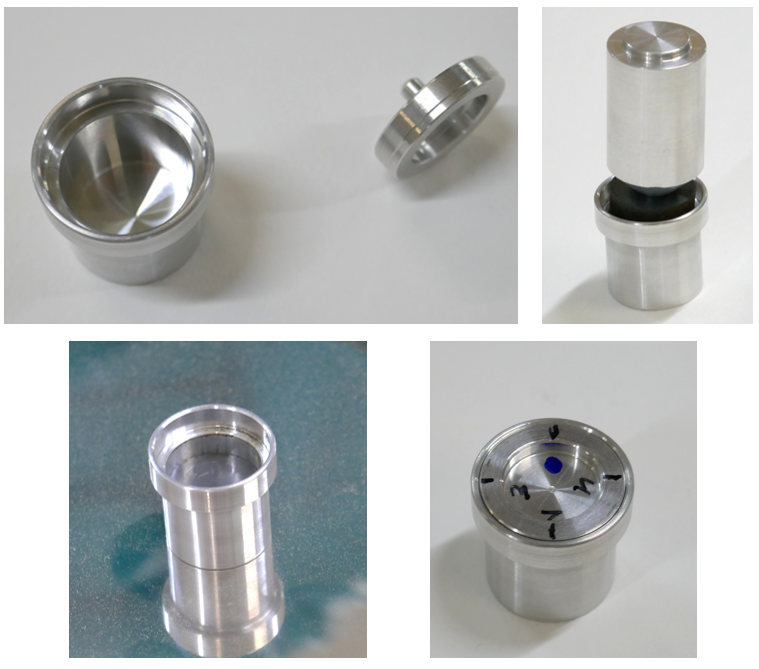 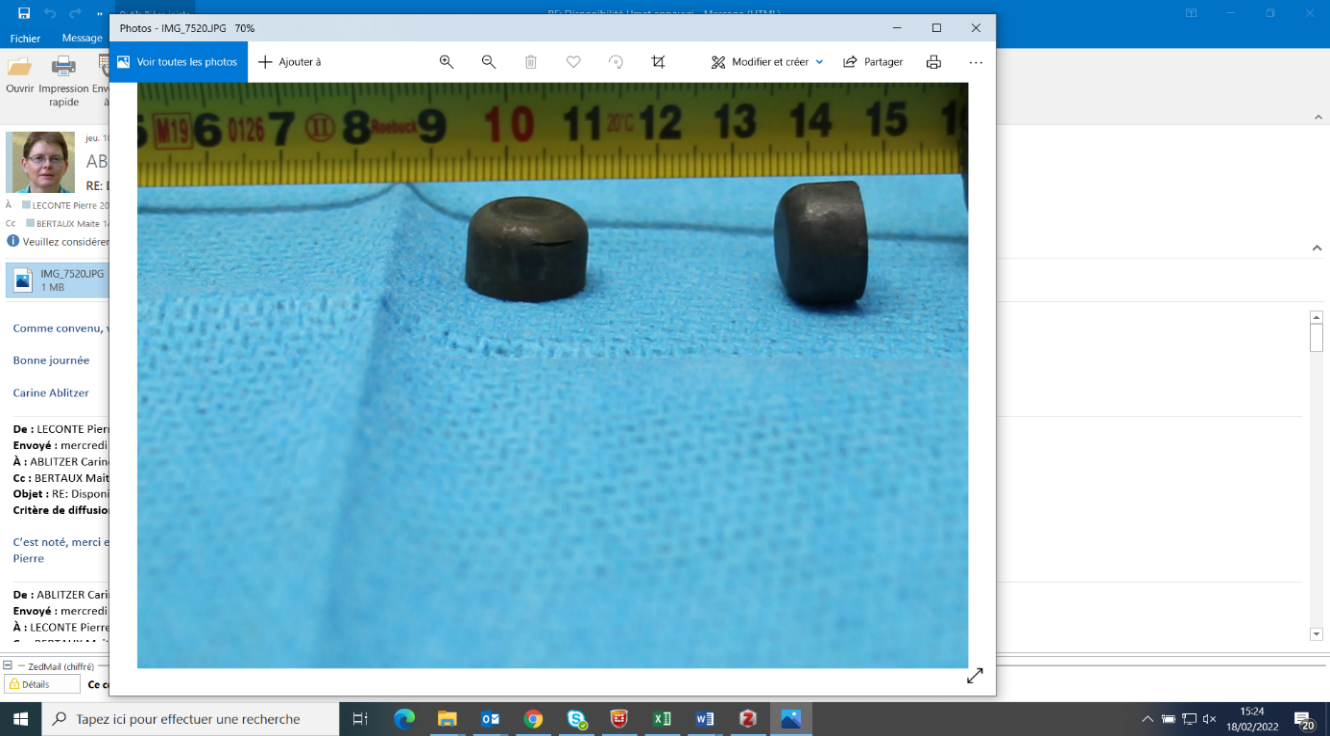 Inside LOENIEv2 			 Start measuring as soon as irradiation stops
Close to LOENIEv2 entrance 	 Compromise detection efficiency / fission rate
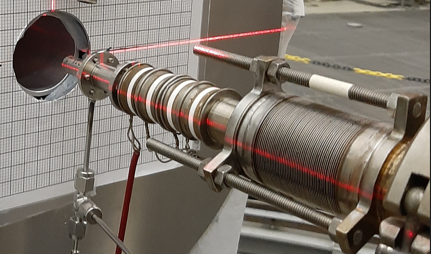 Proximity with the neutron production target (few cm)
Maximisation of the fission rate
Saturation of the acquisition during irradiations
	 Inhibition of the 3He counters (except for the rising and falling edges)
	 Synchronisation with the accelerator
Sample in irradiation position
Tritium solid target (top) 
Deuterium gas target (down)
18/01/2024
18
IRESNE / DER / SPRC / LEPh
4
ALDEN-U238 campaigns: First results
IRESNE / DER / SPRC / LEPh
18/01/2024
19
ALDEN-U238 campaigns: First results
Overview
2 * test week : Dec. 2022 and June 2023

2 * measurement campaign (2 weeks each) 
ALDEN-4 (Feb. 2023) : 8 νd + 3 abundances measurement		 En = 1.5 – 2.5 – 3 – 4 - 5 – 6.5 - 14.8 – 19 MeV  (Tandetron)
ALDEN-5 (Sept. 2023) : 7 νd	measurements					 En = 2 – 3.5 – 6 MeV (Tandetron) + 8 – 10 – 12.2 – 14.7 MeV (Cyclotron)
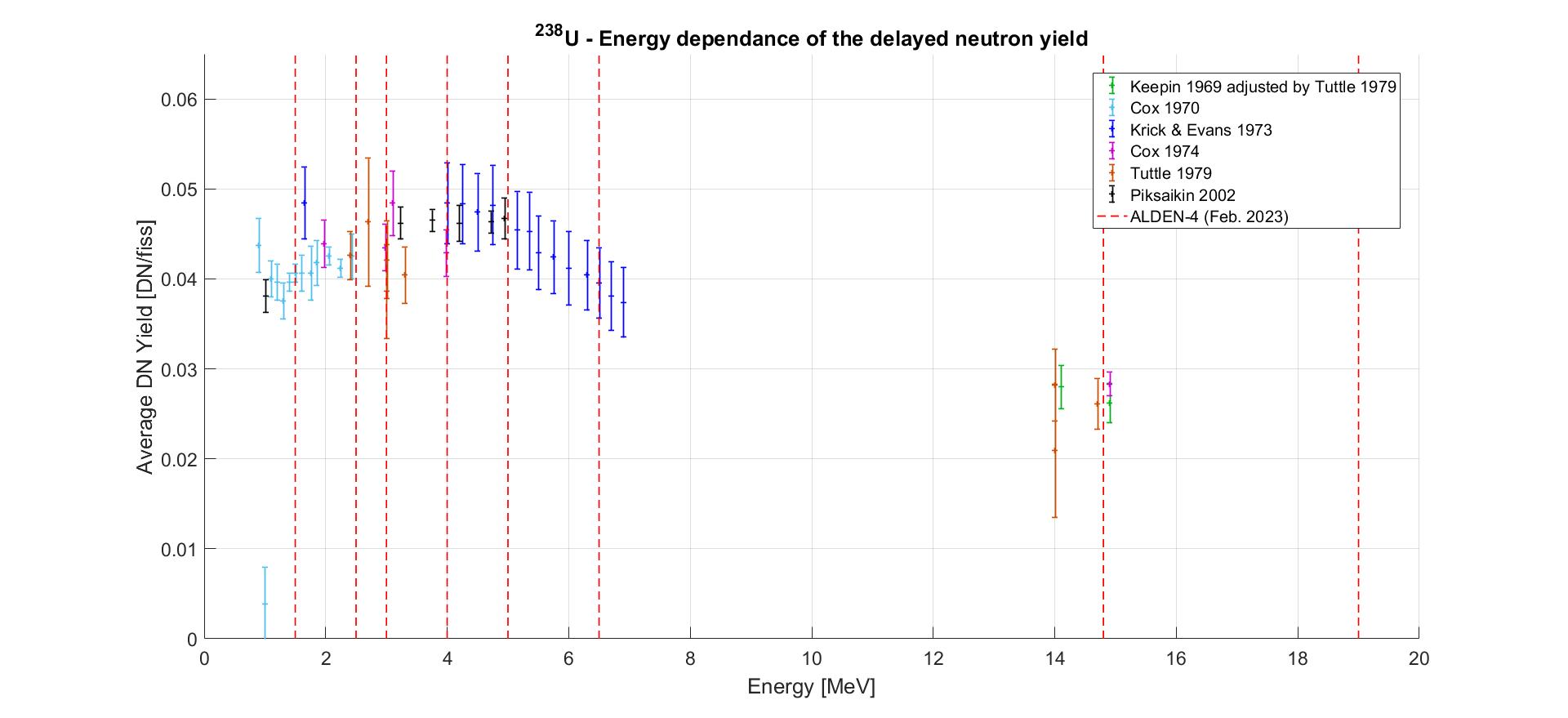 18/01/2024
20
IRESNE / DER / SPRC / LEPh
ALDEN-U238 campaigns: First results
Overview
2 * test week : Dec. 2022 and June 2023

2 * measurement campaign (2 weeks each) 
ALDEN-4 (Feb. 2023) : 8 νd + 3 abundances measurement		 En = 1.5 – 2.5 – 3 – 4 - 5 – 6.5 - 14.8 – 19 MeV  (Tandetron)
ALDEN-5 (Sept. 2023) : 7 νd	measurements					 En = 2 – 3.5 – 6 MeV (Tandetron) + 8 – 10 – 12.2 – 14.7 MeV (Cyclotron)
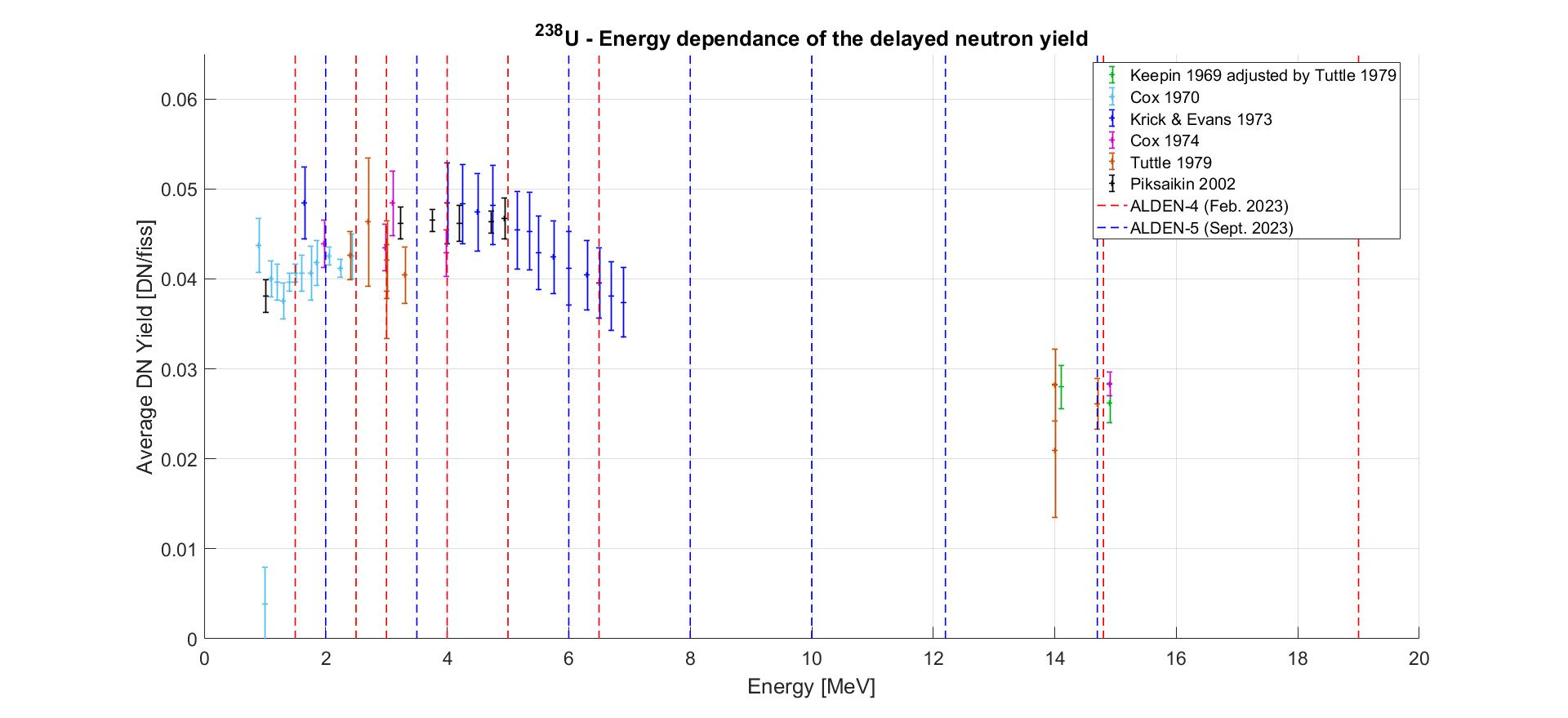 ≈ 225 h of beam time !
7 experimenters
18/01/2024
21
IRESNE / DER / SPRC / LEPh
ALDEN-U238 campaigns: First results
Typical day (1 energy / day)
Neutron flux calibration (PIAF staff)	 											(2h)
Detector placement															(1h)
Optimisation / measurement of the background and beam cut off duration	 			(1 – 2h)
Neutron flux calibration with dosimetry											(30’ – 1h)
Measurement of the short-lived radionuclides at the facility
νd / abundances measurement													(1 – 7h)
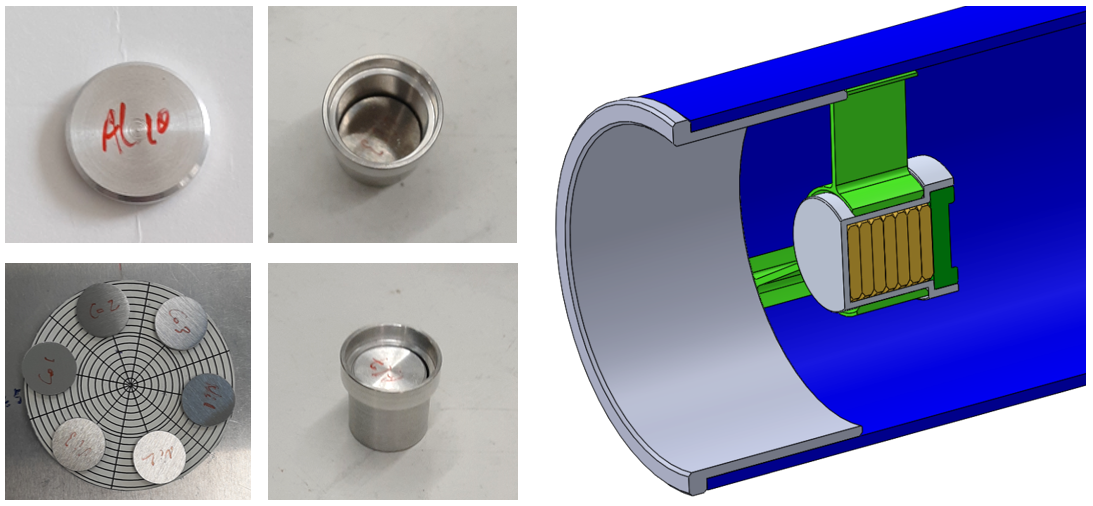 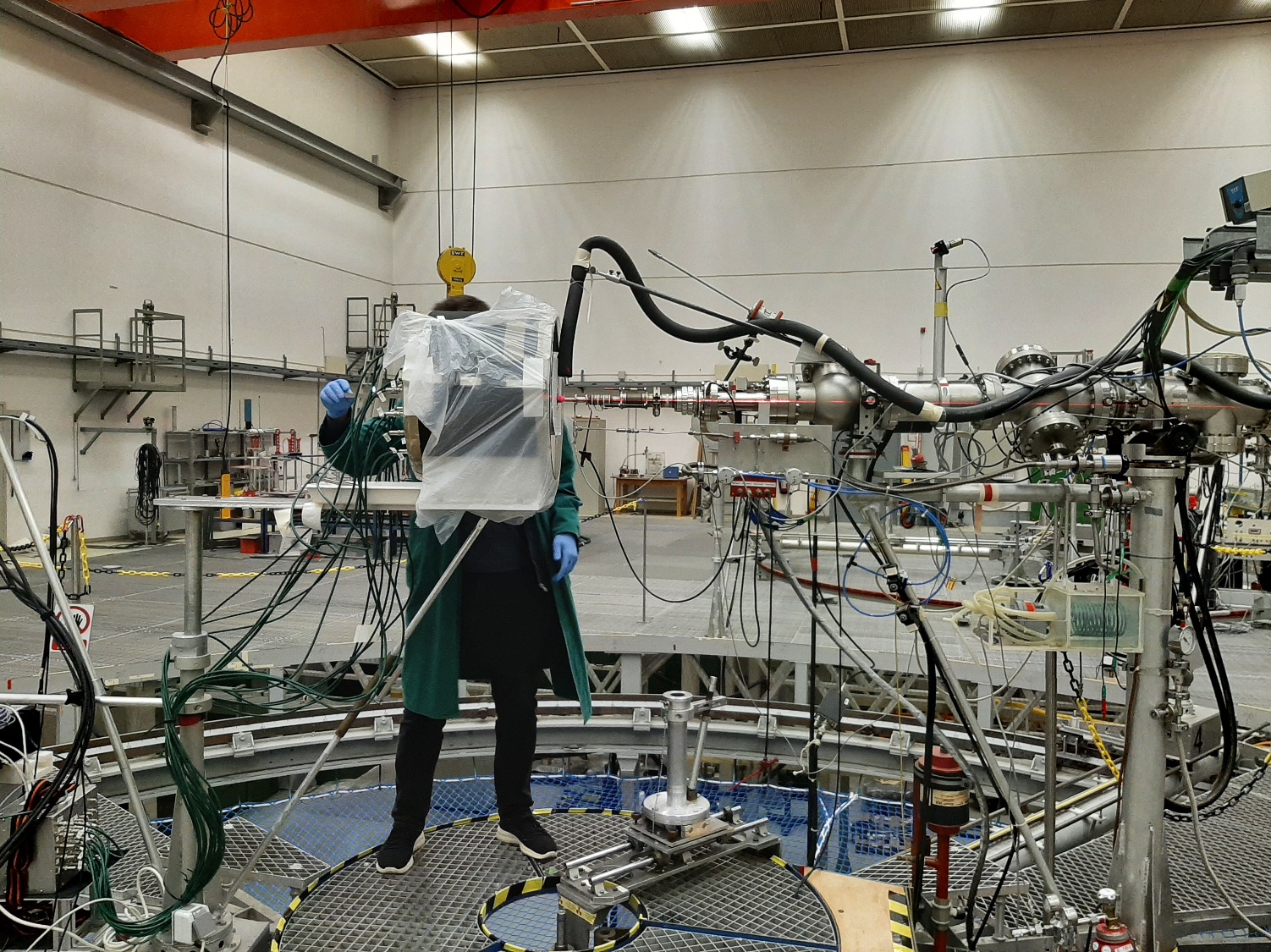 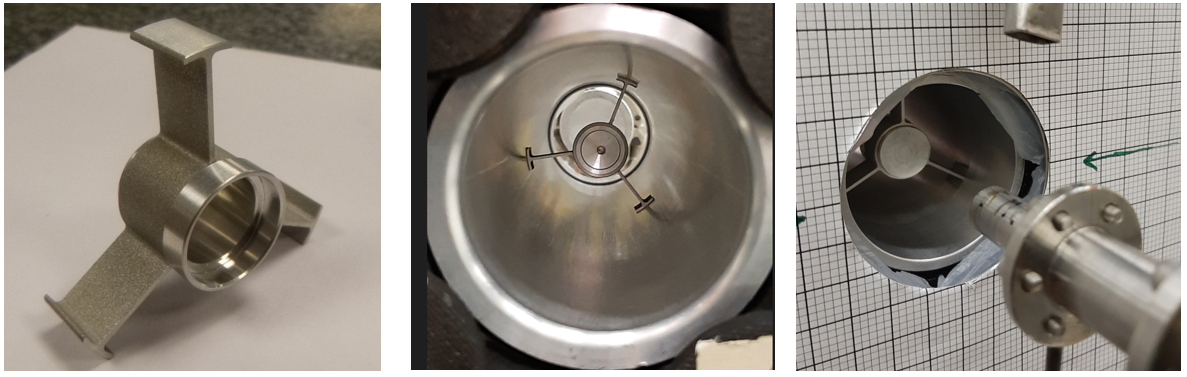 Measurement of the distance between LOENIEv2 and the accelerator
Placement and irradiation of the sample
Stack of dosimeters
18/01/2024
22
IRESNE / DER / SPRC / LEPh
ALDEN-U238 campaigns: First results
Encapsulation and counting of an AmBe neutron source
Analysis process: 3 main steps
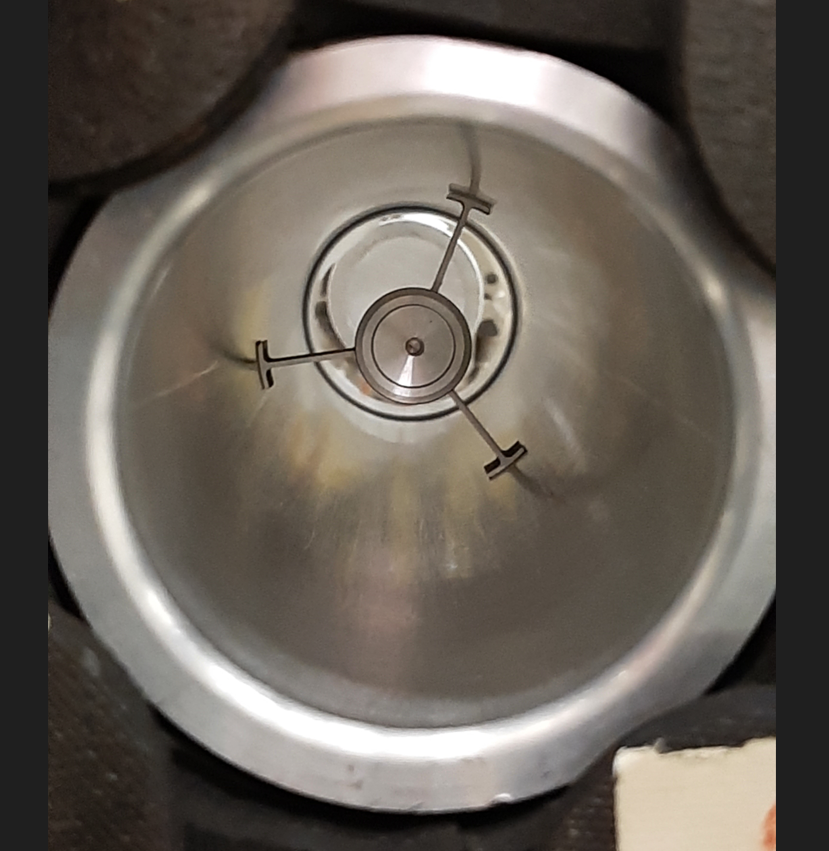 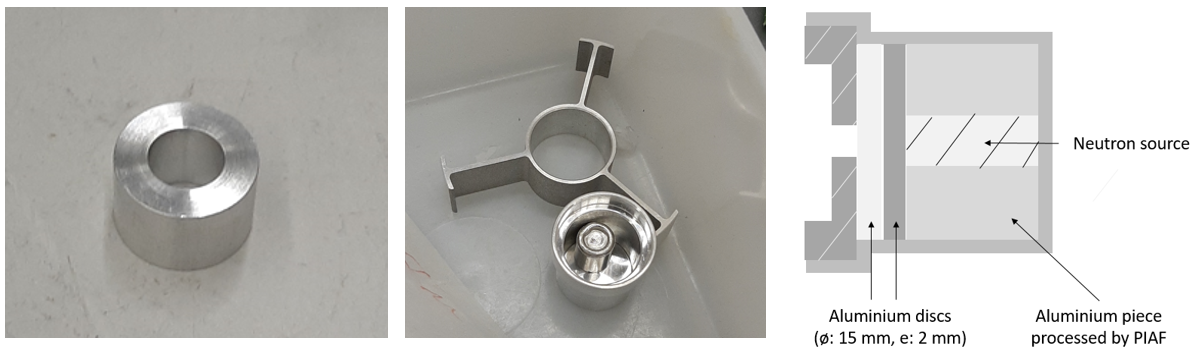 Detector efficiency estimation
Monte-Carlo model of LOENIEv2
Experimental validation with an AmBe neutron source
Delayed neutrons counting
Irradiation
Irradiation
Delayed neutron counting curves production
Many step to process the acquisition files (conversion to readable format, synchronisation and summation of cycles, dead time correction …)
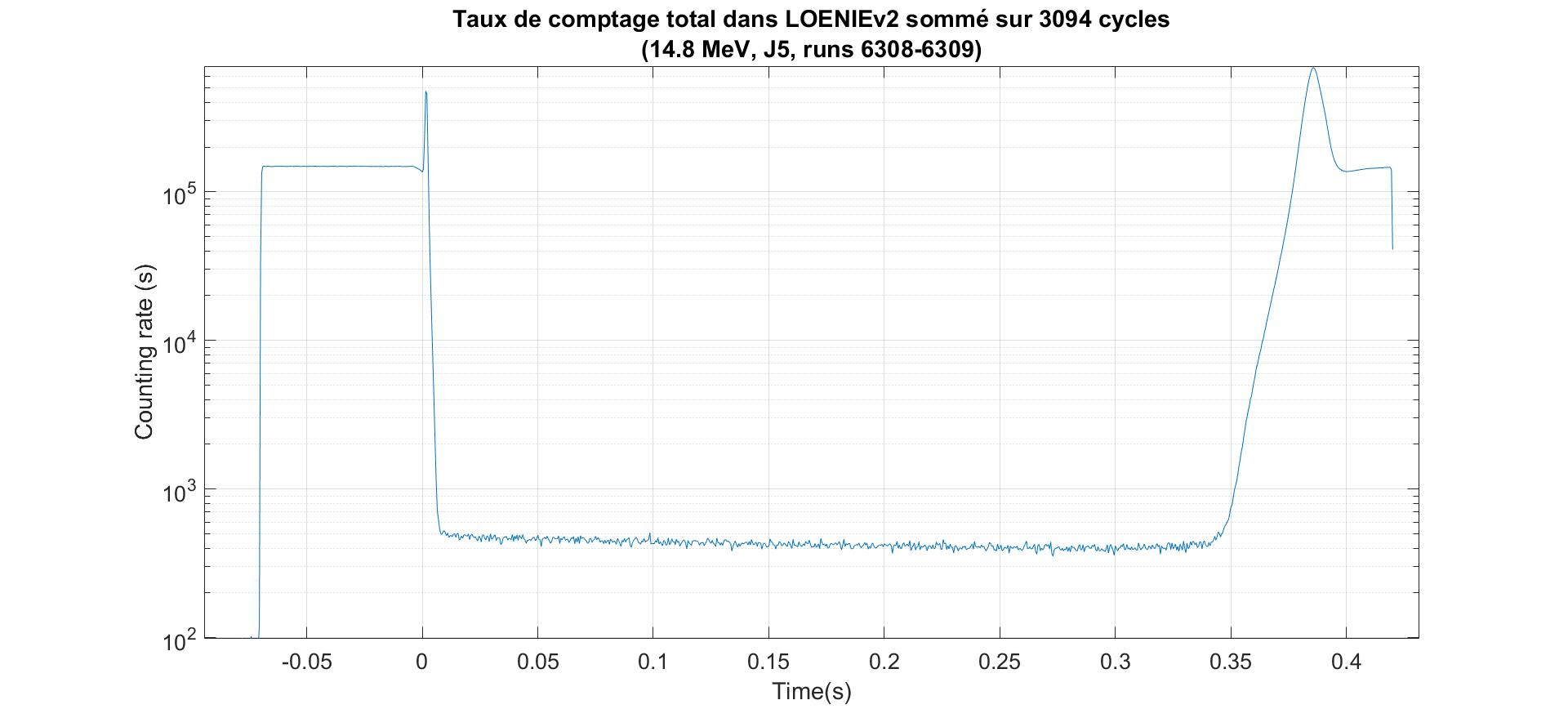 For each energy !
Fission rate estimation (3 methods tested)
Neutron flux monitoring
Dosimetry (Indium, Nickel, Cobalt, Magnesium, Iron, Titanium, Niobium)
Sample activation (1st energy of each campaign)
Example of delayed neutron counting curve obtained
(νd measurement)
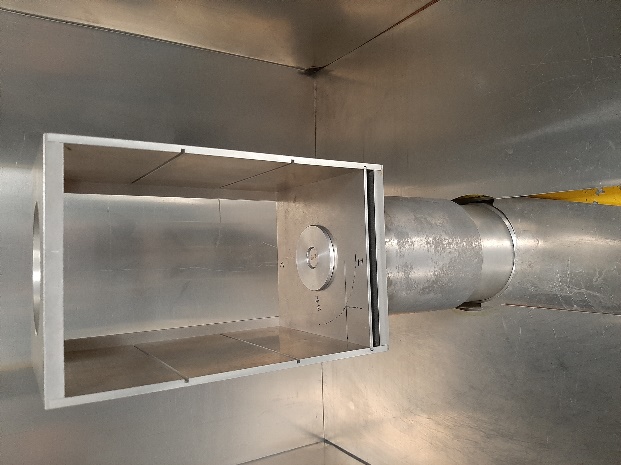 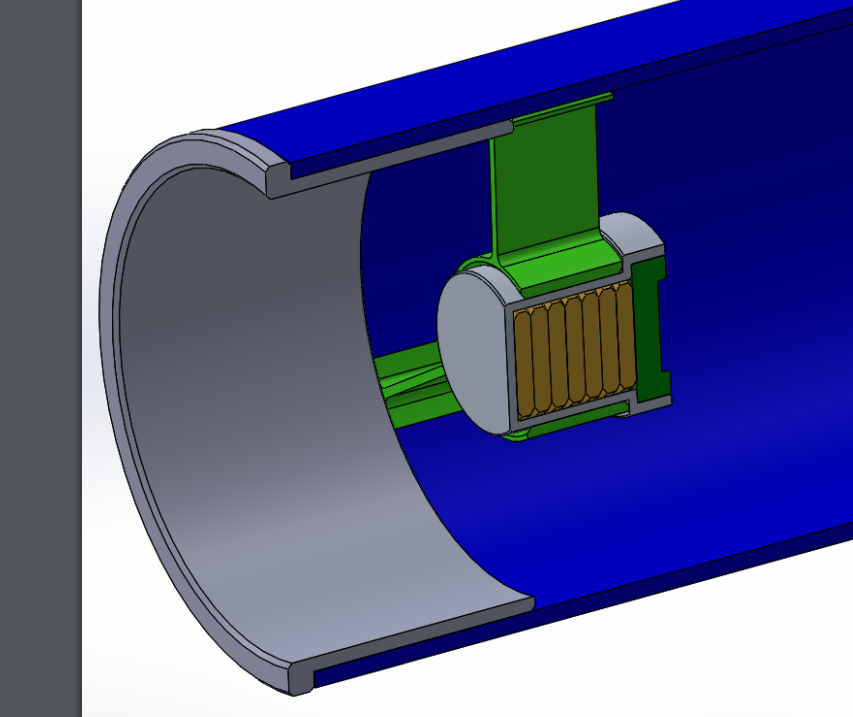 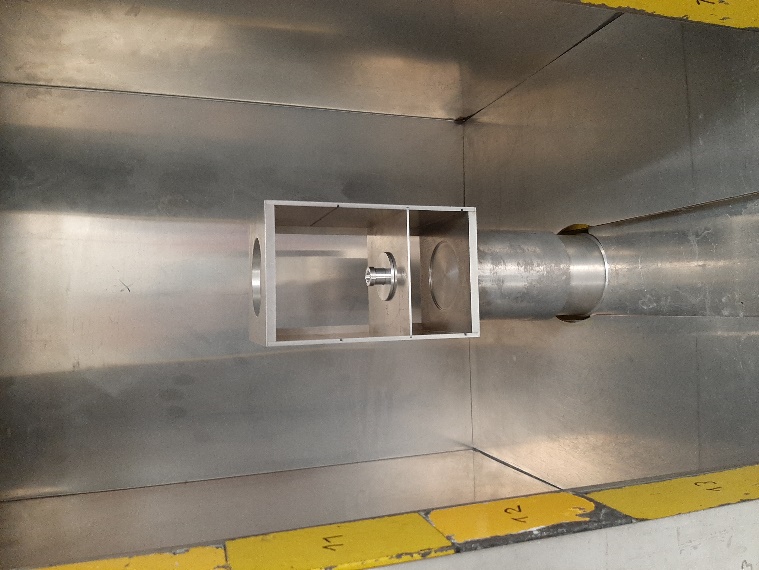 Dosimeters placement and counting (left, centre)
Post-irradiation counting of the sample (right)
18/01/2024
23
IRESNE / DER / SPRC / LEPh
ALDEN-U238 campaigns: First results
11 νd measurements analysed (for monoenergetic flux)
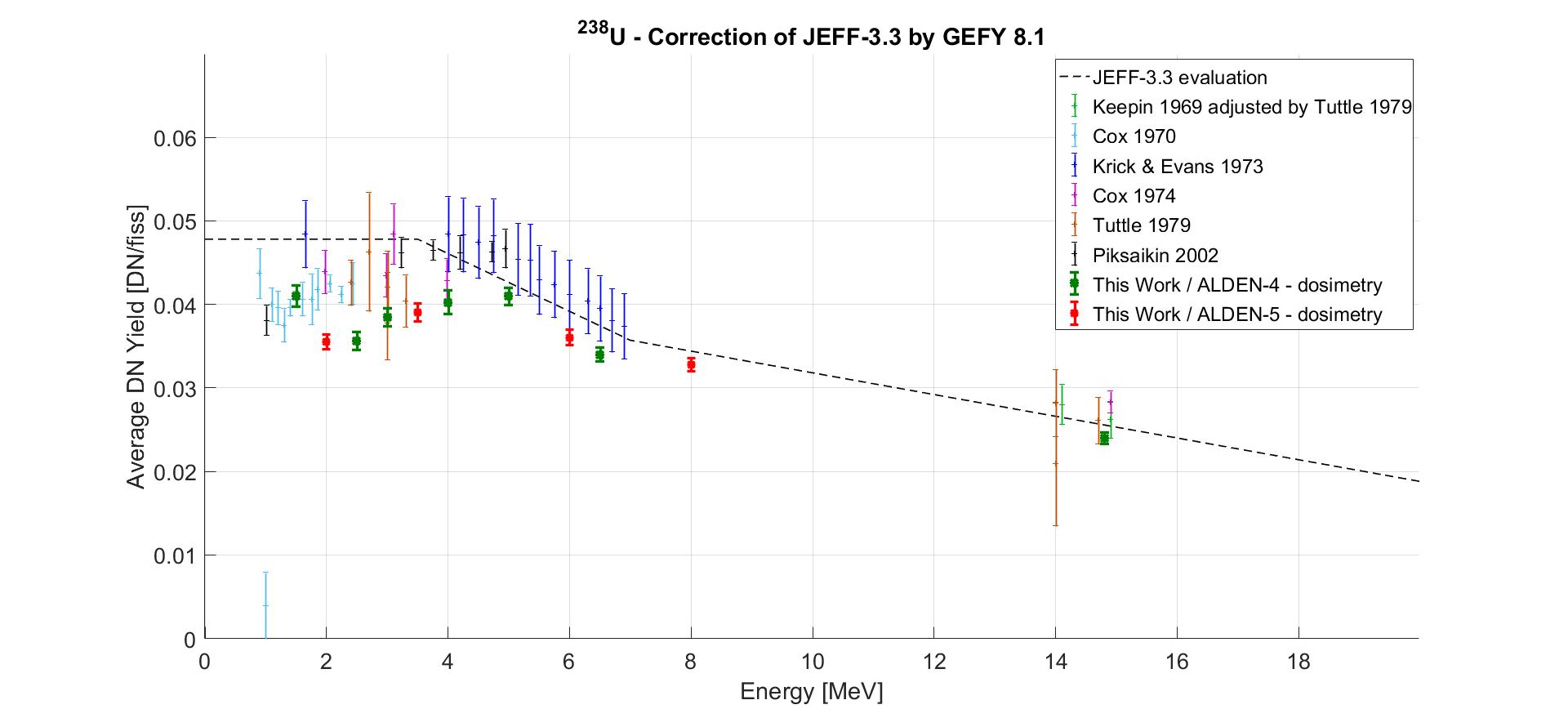 νd energy dependence
νd lower than expected at ≈ 2 MeV
Apparent decrease between 1.5 and 2 MeV
Evolution of the precursors Fission Yields ?
Good agreement overall with the literature
Reduced uncertainties: 2 – 3 %
Remaining geometrical uncertainties to be propagated
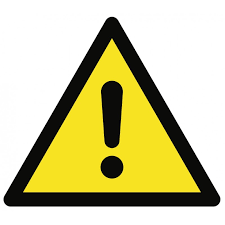 18/01/2024
24
IRESNE / DER / SPRC / LEPh
5
Conclusions and outlooks
IRESNE / DER / SPRC / LEPh
18/01/2024
25
Conclusions and outlooks
Conclusion
Four weeks of measurements performed at the PTB Ion Accelerator Facility (Germany) in 2023
15 delayed neutron yield measurements for 238U 		(1.5 – 19 MeV)
3 group abundances measurements  				(2.5, 5 and 14.8 MeV)
11 νd measurements analysed yet
Outlooks
Analysis of the 3 ai measurements
Analysis of the 4 remaining νd measurements (10, 12, 14.2 and 19 MeV)
Non monoenergetic neutron flux due to contaminations (D break up reactions / impurities in the target)
Additional measurements required (TOF)  performed by PIAF staff in the beginning of 2024
Evaluation of the νd energy dependence + comparison with the current evaluations for reactor applications
Submission of an article on the νd measurements to a peer-reviewed journal by the end of 2024
18/01/2024
26
IRESNE / DER / SPRC / LEPh
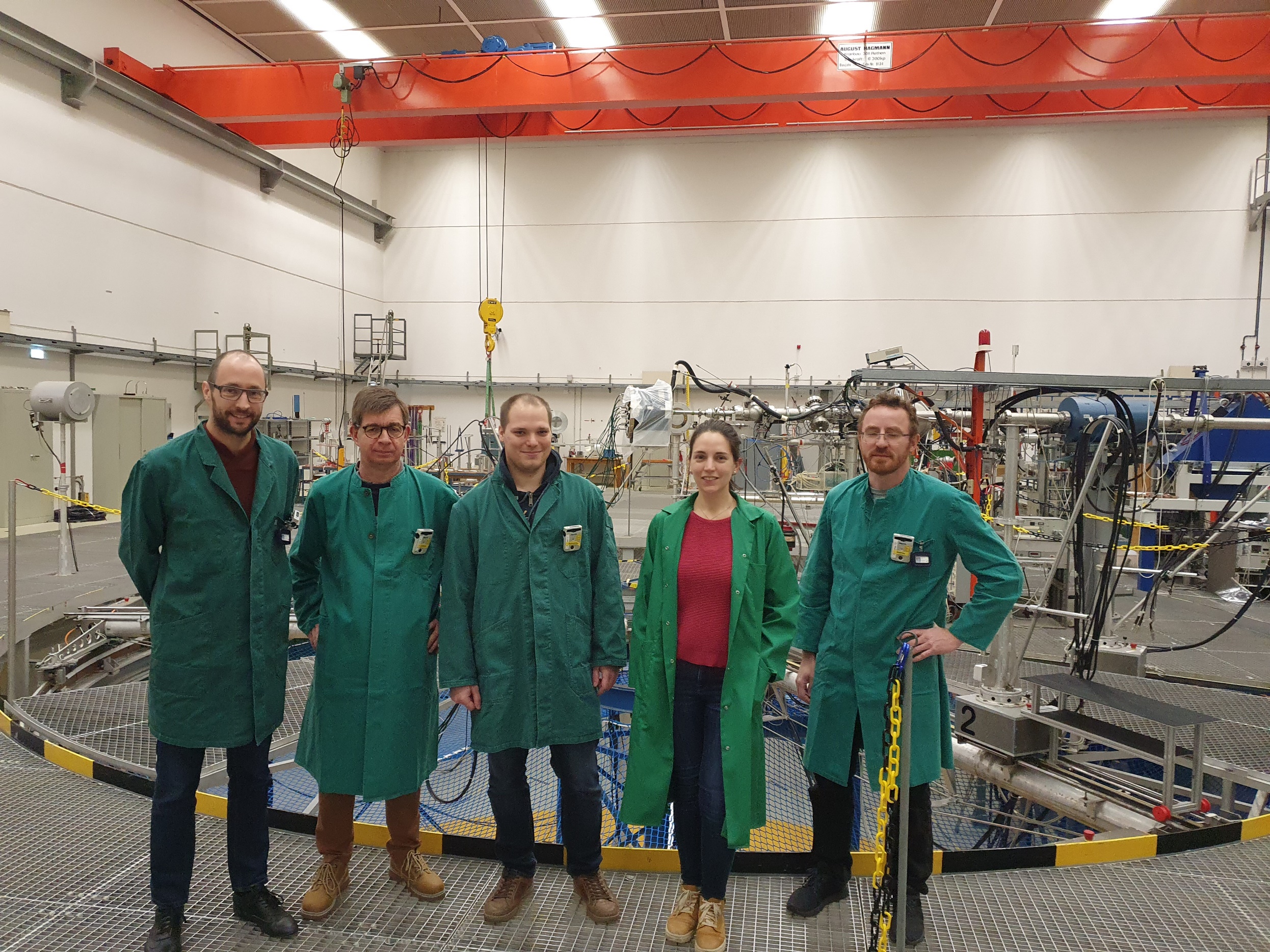 Thank you for your attention
Acknowledgment

Special thanks to the PIAF technical STAFF for their support !

This project has received funding from the Euratom research and training programm 2014-2018 under grant agreement No 847594 (ARIEL)
This project was partly funded by I3P (CEA, EdF, Framatome).
From left to right: P.Leconte, X.Ledoux, D.Belverge, E.Pirovano, L.Mathieu
CEA CADARACHE
13115 Saint-Paul-lez-Durance Cedex
France
dorian.belverge@cea.fr
Appendices
IRESNE / DER / SPRC / LEPh
18/01/2024
28
Appendices: Principle of the measurement
Simulation of delayed neutrons counting in LOENIEv2 for cycles 2-0.2s – Energy 2.5 MeV
νd measurement: short cycles (e.g. 2s on / 0.2s off)
Short tdecay: νd obtained at the beginning of the decay phase
tirr: compromise between precursors saturation and statistics 
Equilibrium built by the first cycles, maintained by the following 
		 Cycles 2/0.2 s: 95% of the saturation
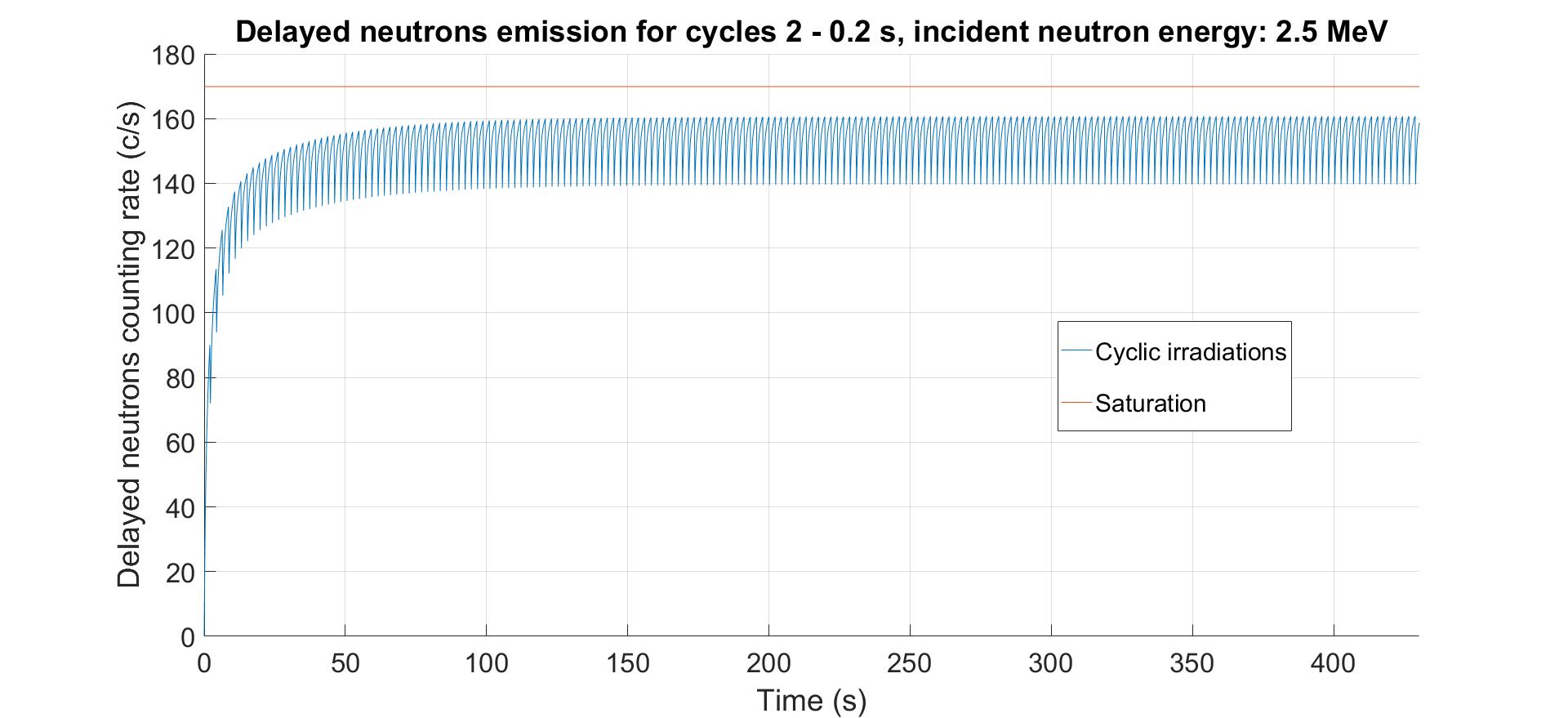 Simulation of the delayed neutrons counting in LOENIEv2 per group for cycles 50 - 300s – Energy 2.5 MeV
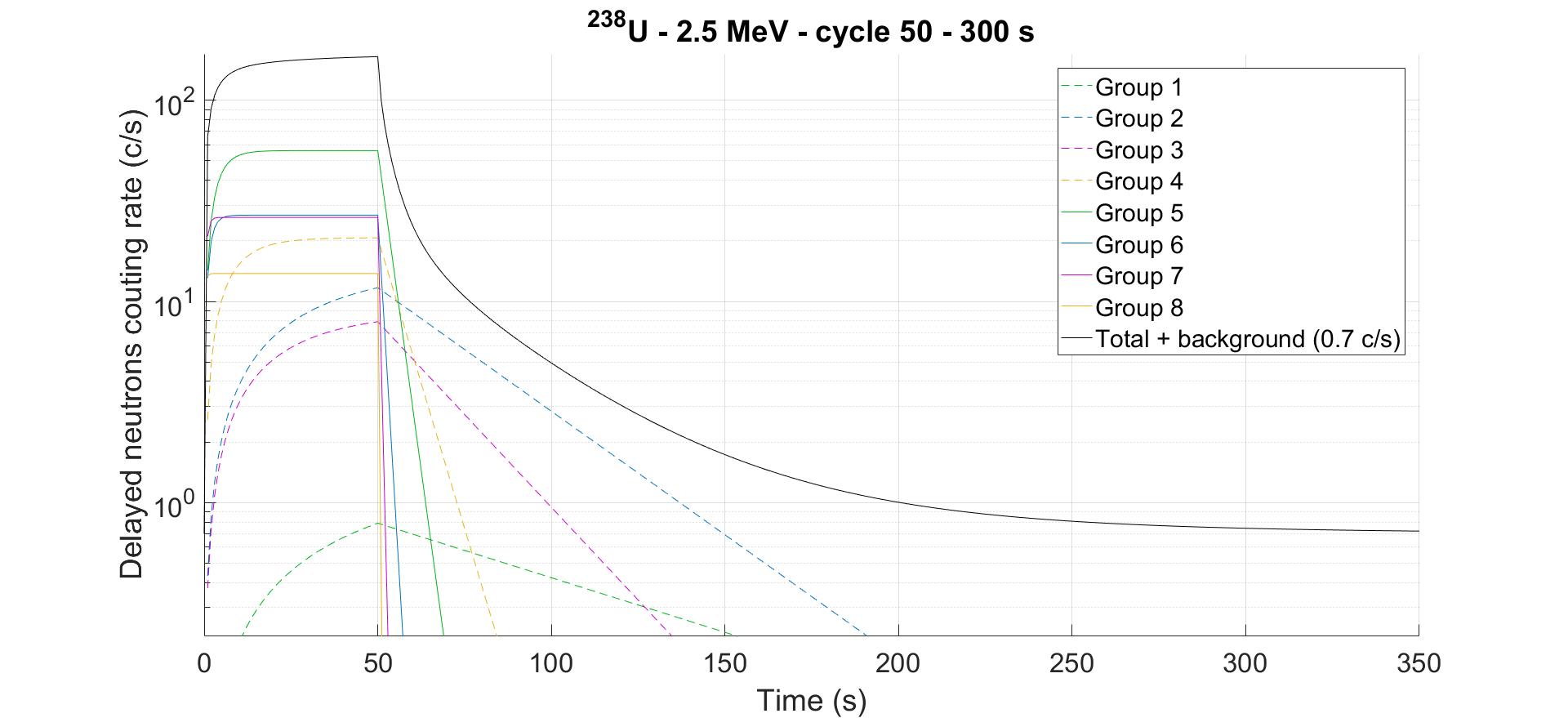 ai measurement: long cycles (e.g. 50s on – 300s off)
Long tdecay: counting delayed neutrons emitted from the 8 groups
T1/2, i = 0.195 – 55.6s
Long tirr: equilibrium must be built for each cycle
Background estimation during the last 50s
DN emission negligible after 5 x max(T1/2, i)
29
18/01/2024
29
IRESNE / DER / SPRC / LEPh
Appendices: Experimental setup
Alignment of the detector
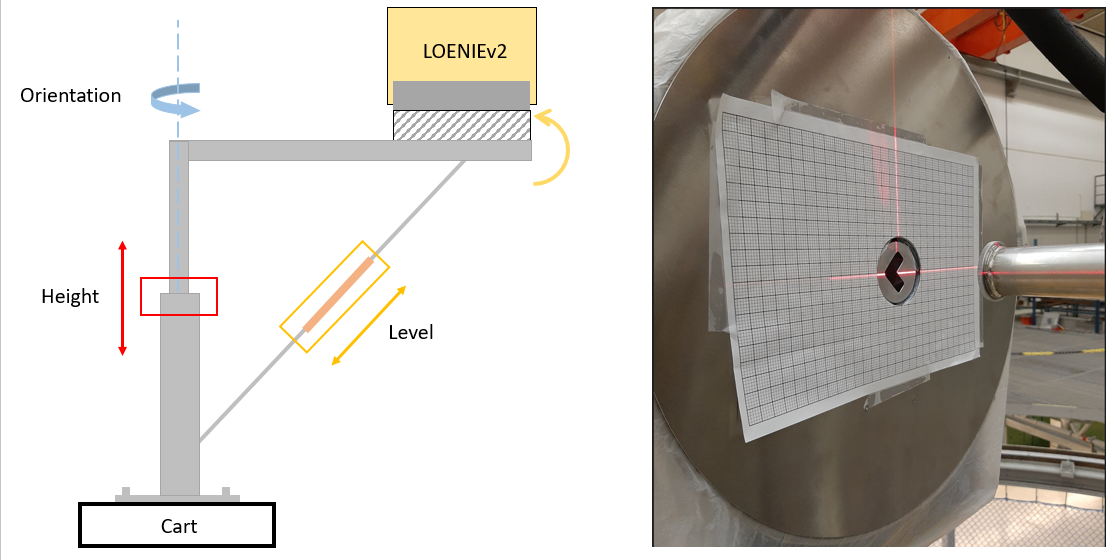 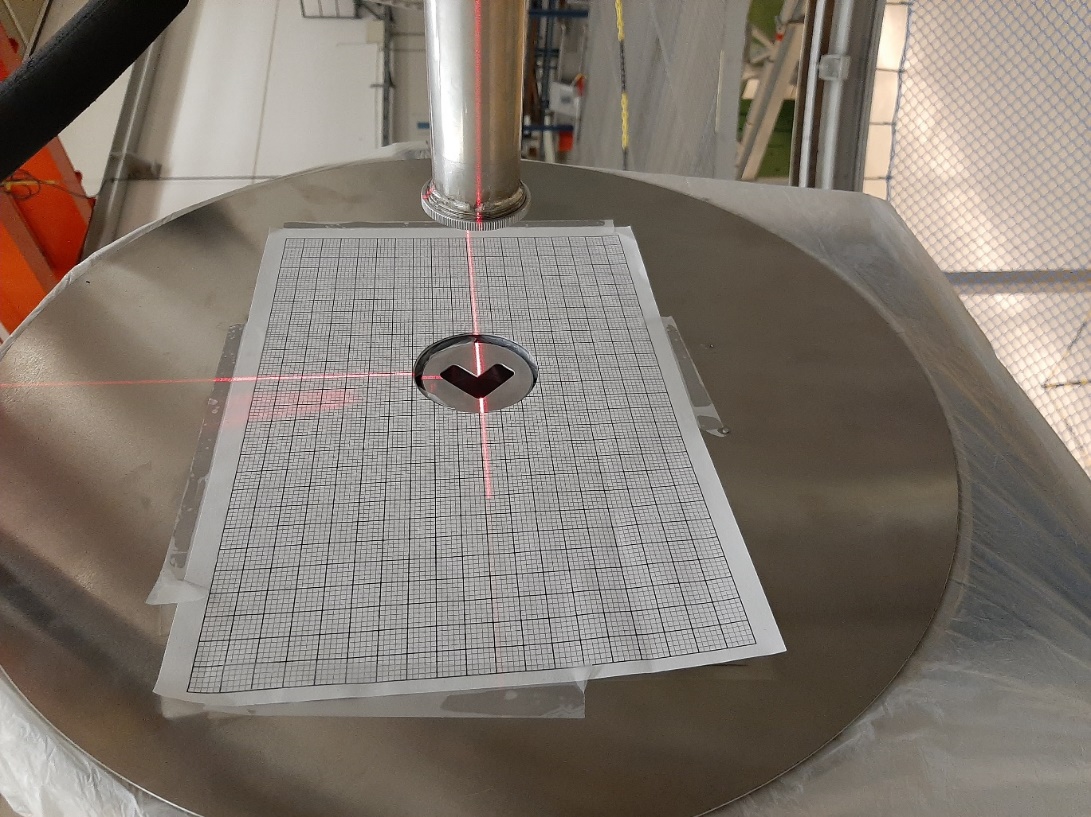 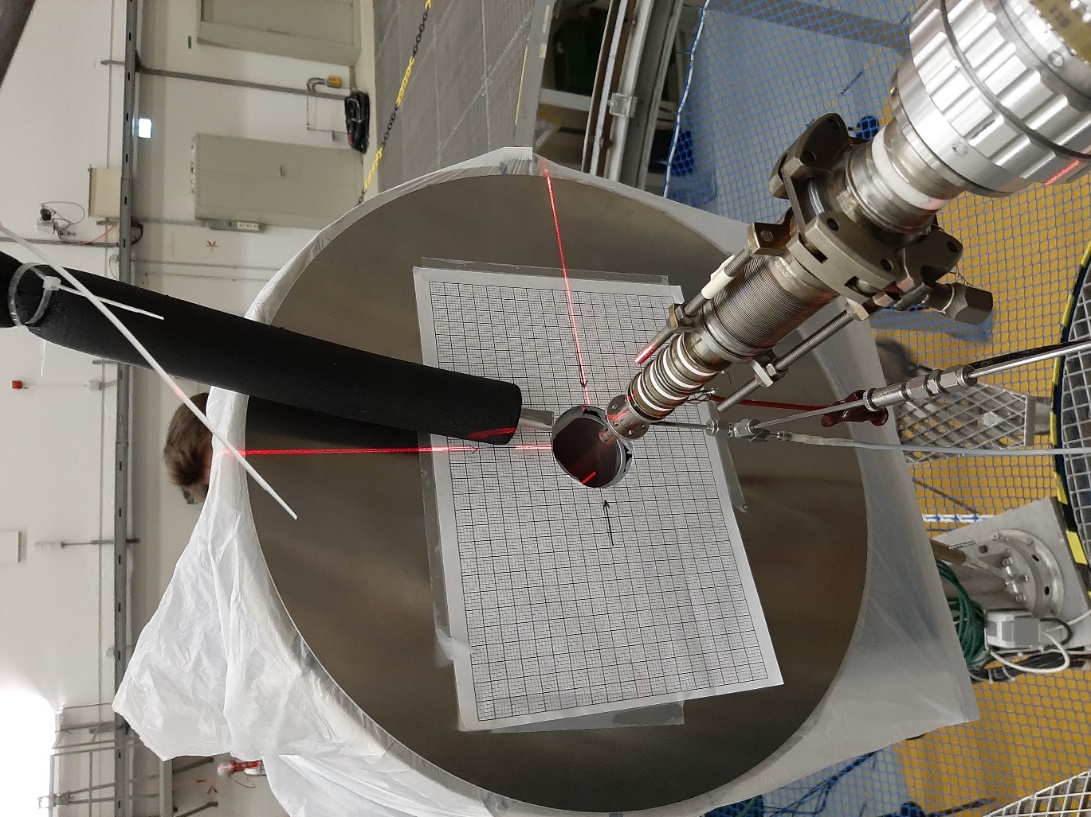 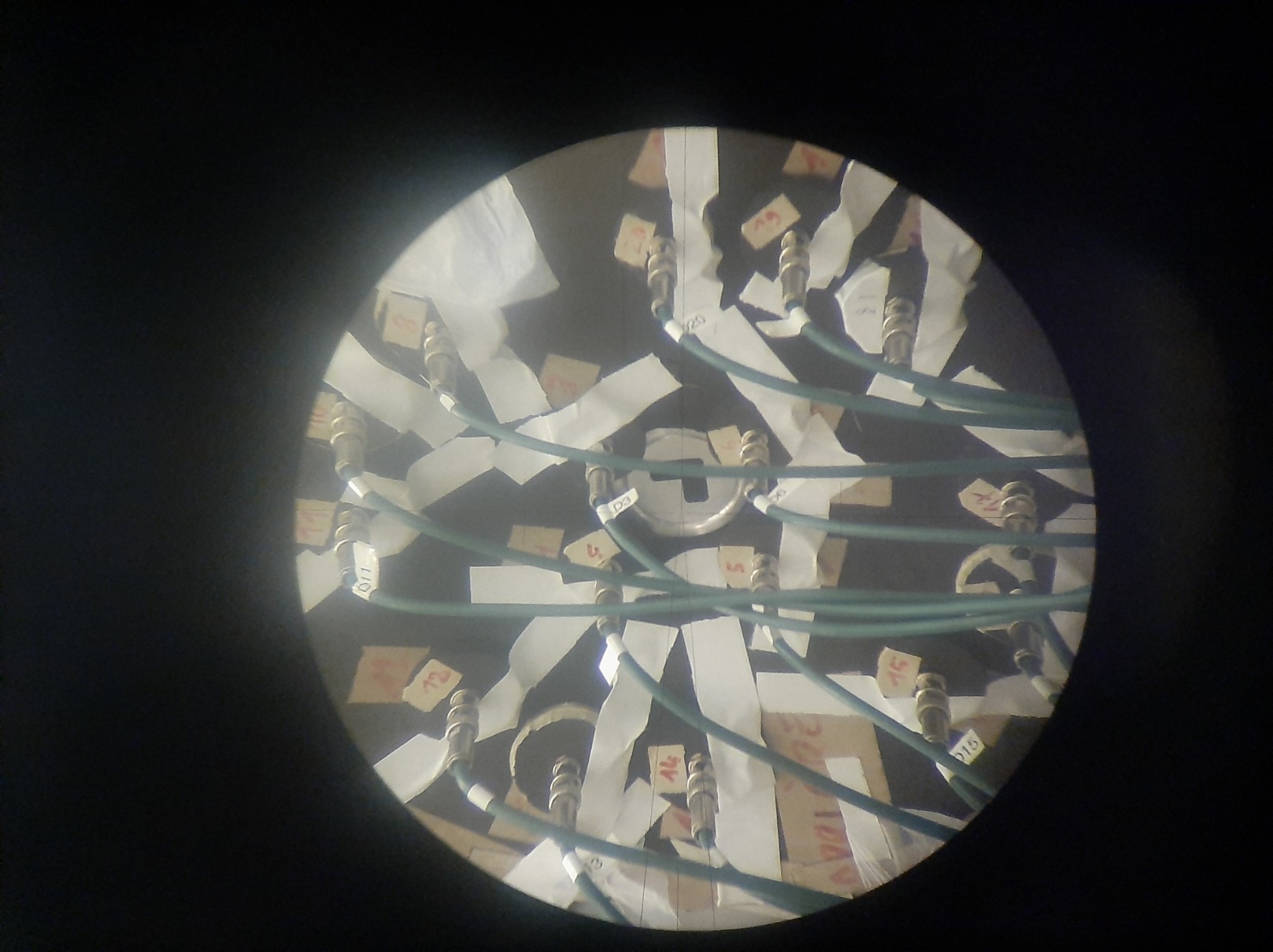 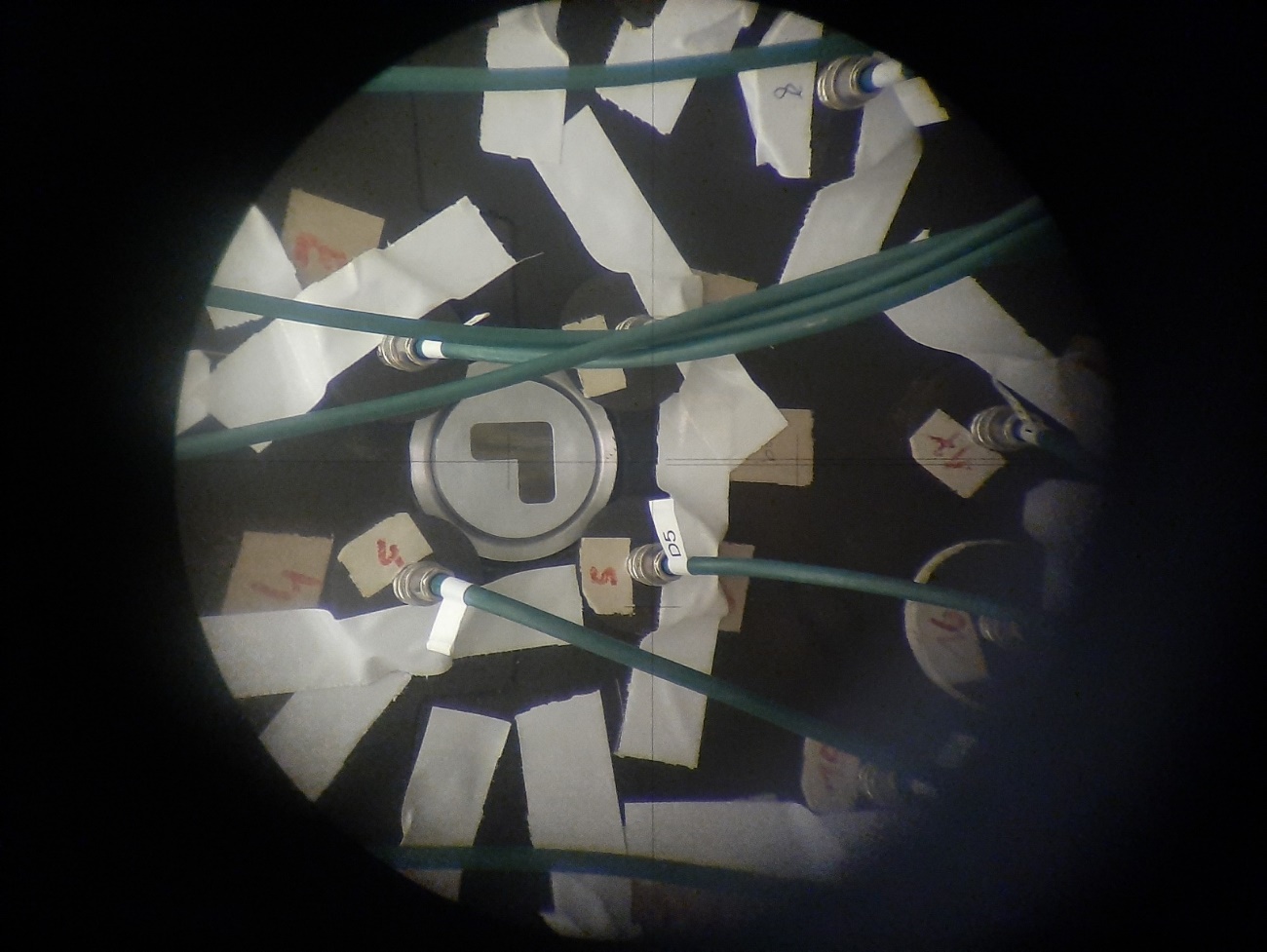 Front face with lasers
Rear face with telescopes
18/01/2024
30
IRESNE / DER / SPRC / LEPh
Appendices: Experimental setup
Measurement of the distance between LOENIEv2 and the accelerator
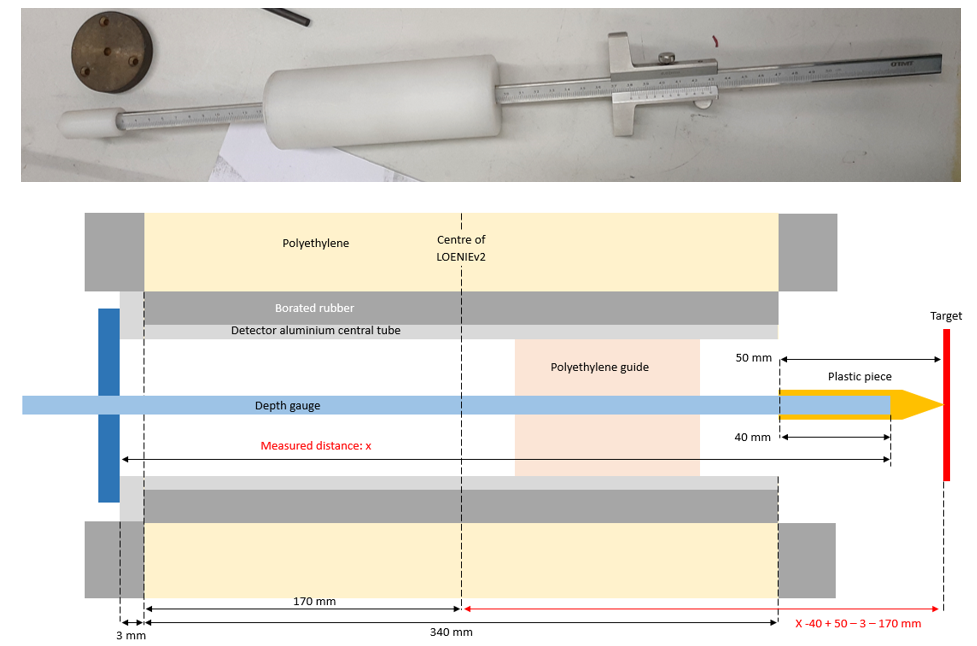 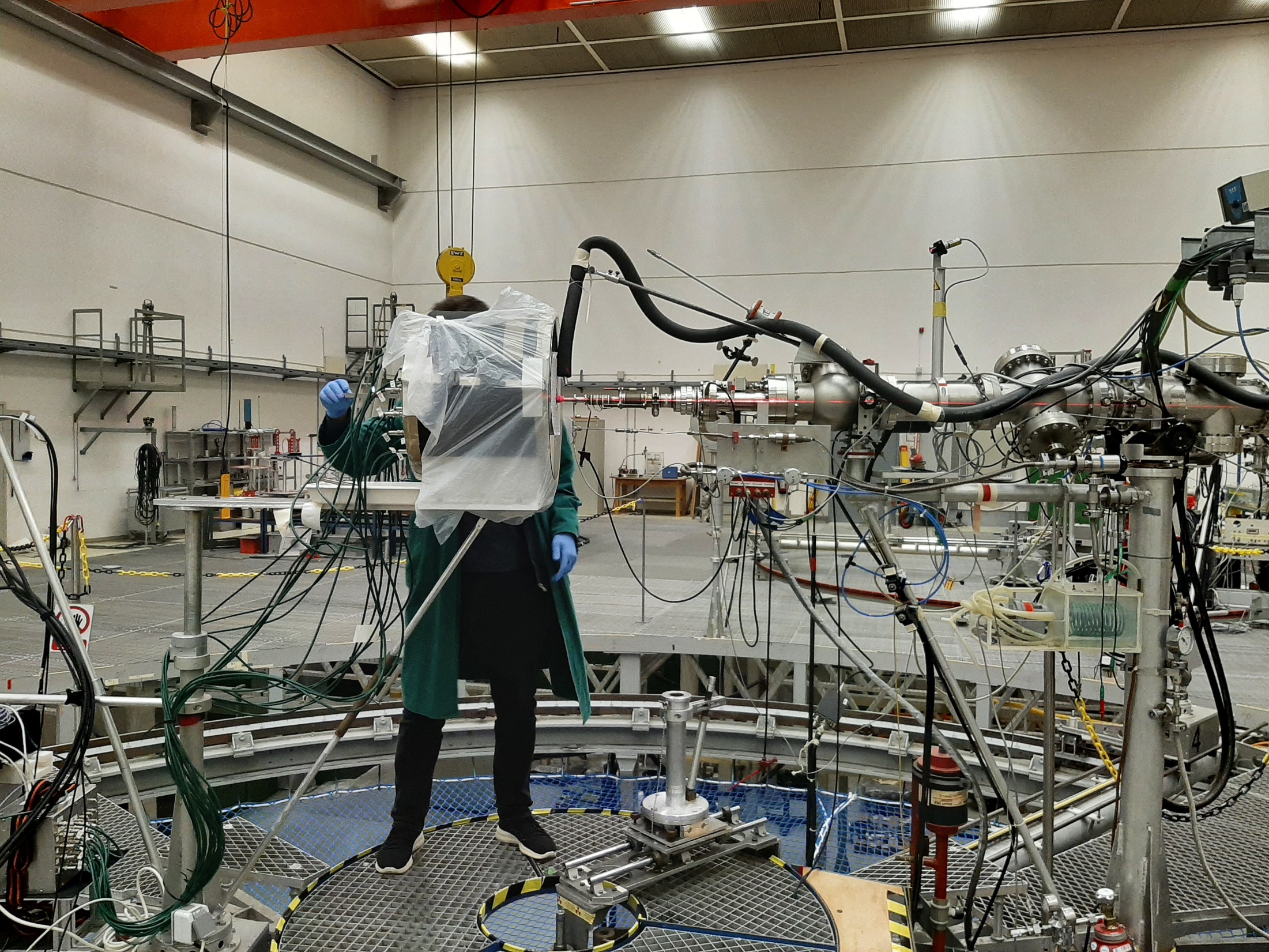 Modified depth gauge used to measure the distance separating LOENIEv2 from the target
18/01/2024
31
IRESNE / DER / SPRC / LEPh
Appendices: Experimental setup
Placement of the 238U sample
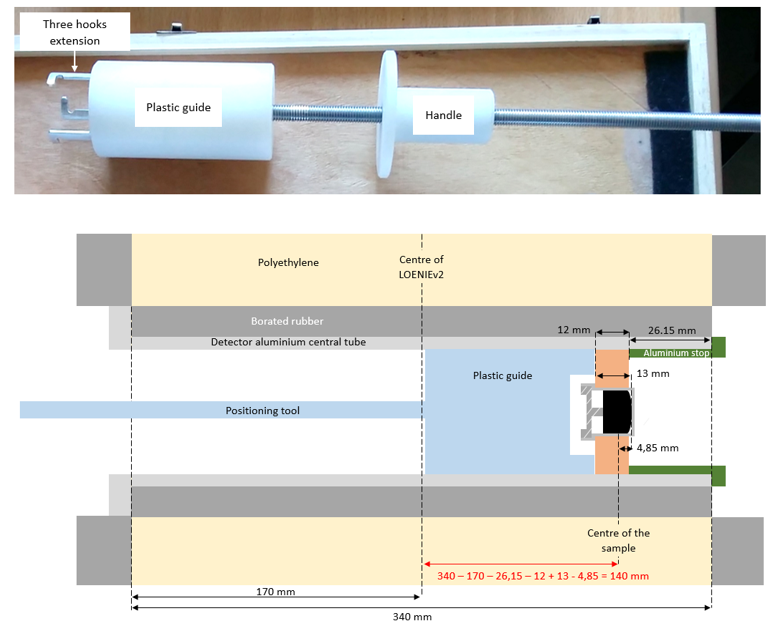 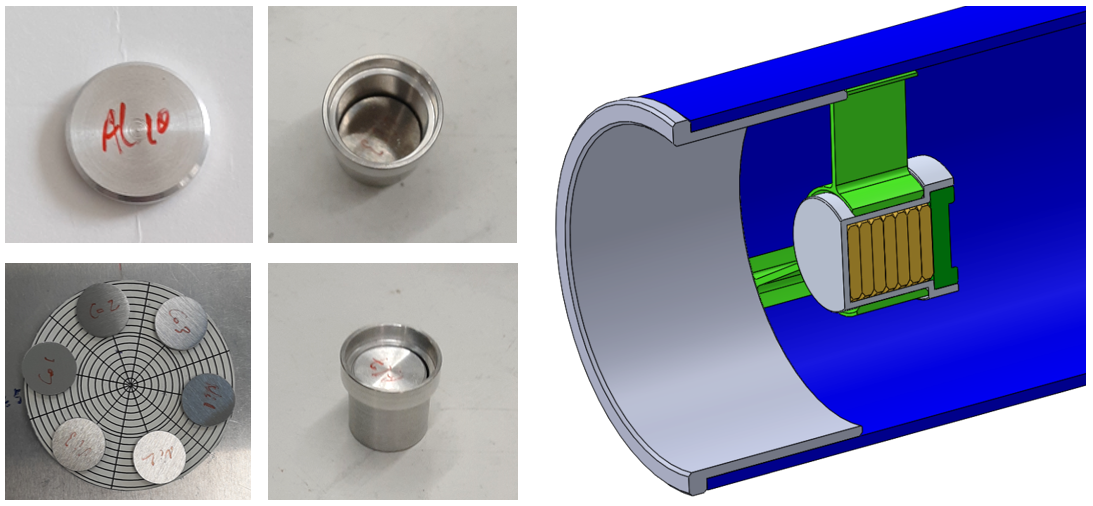 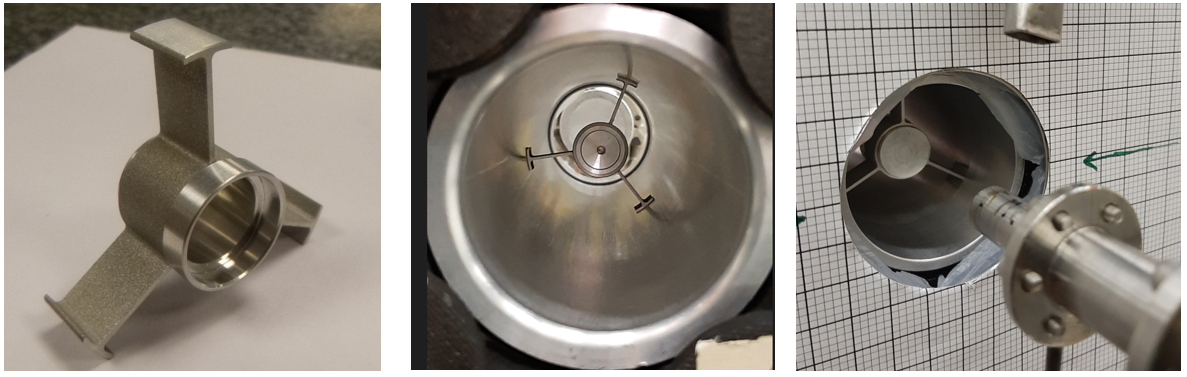 Model of a stack of dosimeters in irradiation position
Insertion of the 238U sample inside LOENIEv2
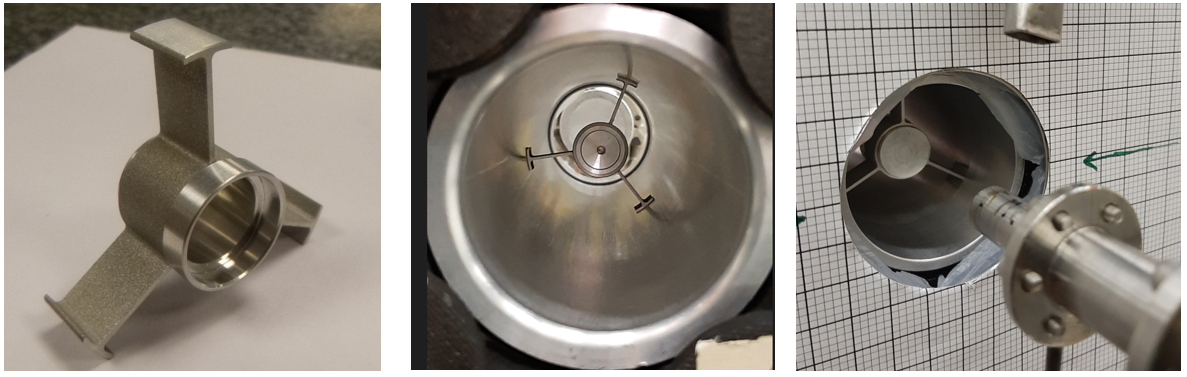 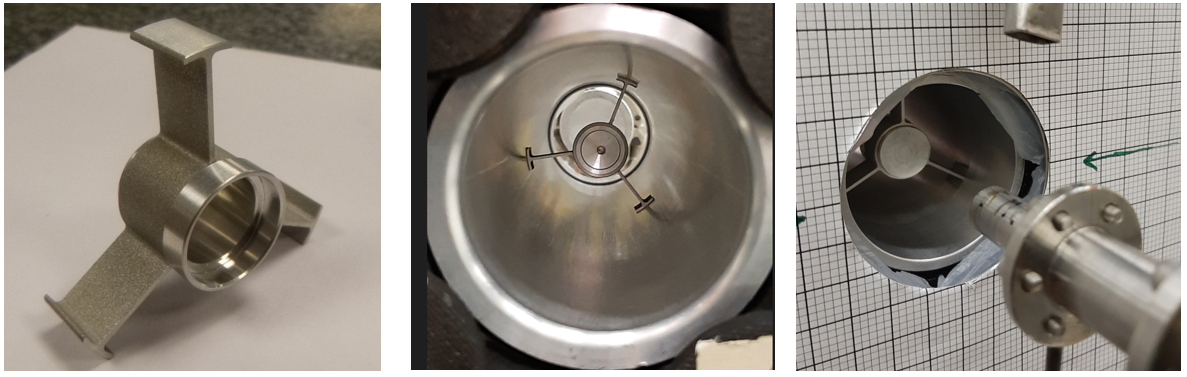 Three wings aluminium holder used to ensure radial centring
238U sample in irradiation position
18/01/2024
32
IRESNE / DER / SPRC / LEPh
Appendices: Experimental setup
Acquisition system
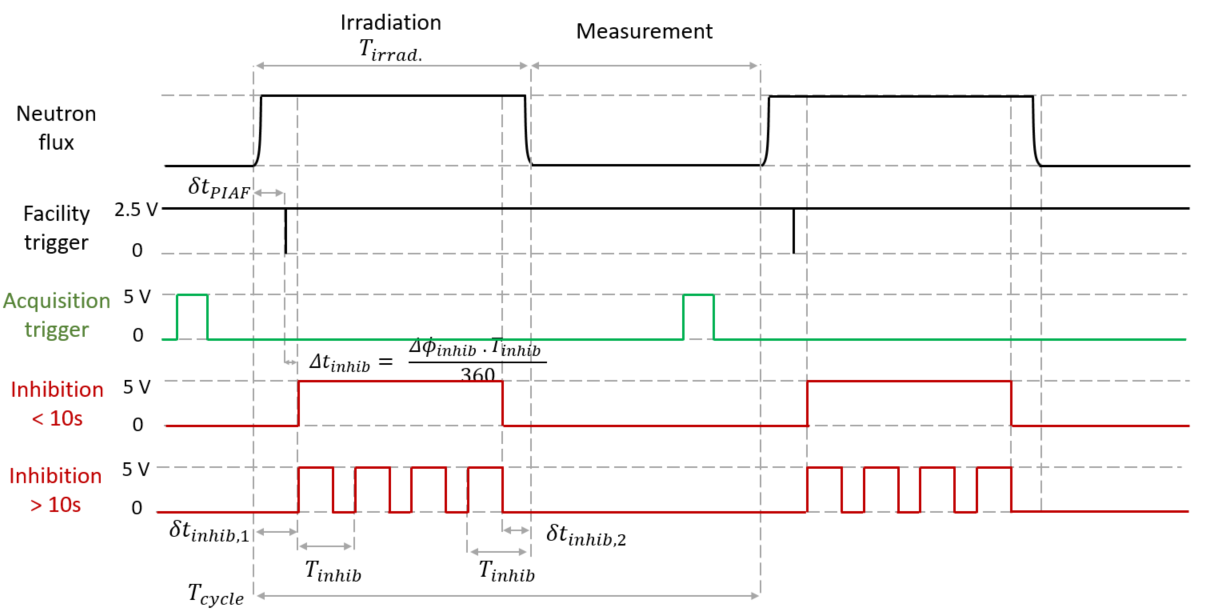 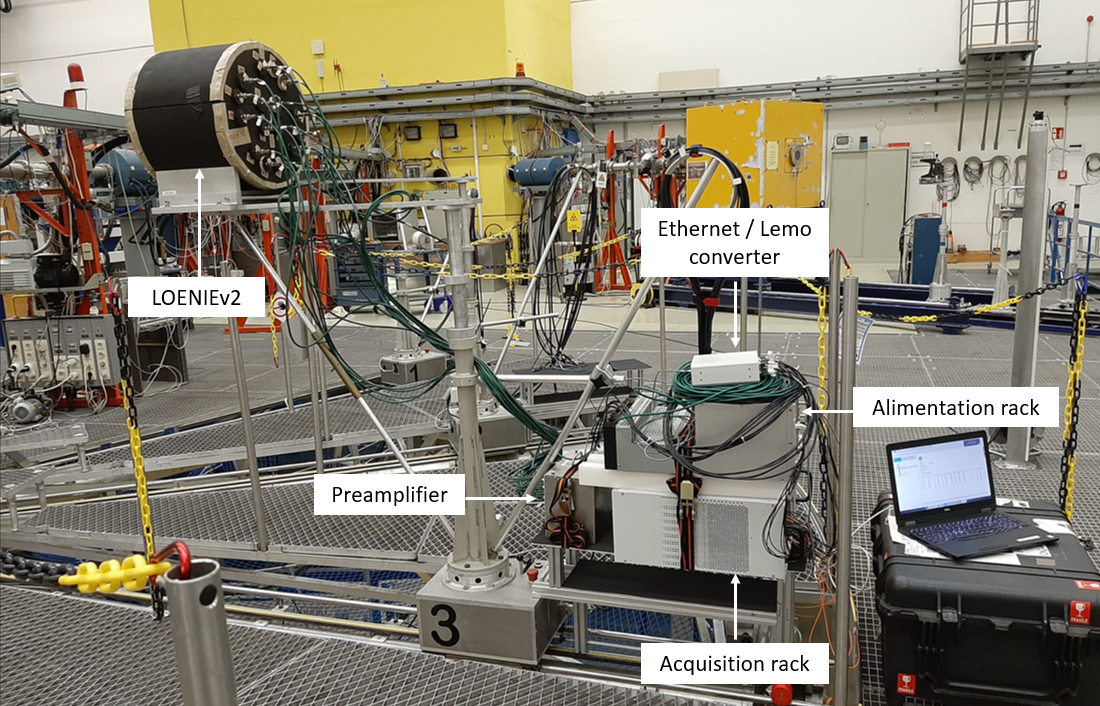 Acquisition system
Generation of inhibition signal and synchronisation with the accelerator
18/01/2024
33
IRESNE / DER / SPRC / LEPh
Appendices: Experimental setup
PIAF HPGe detector
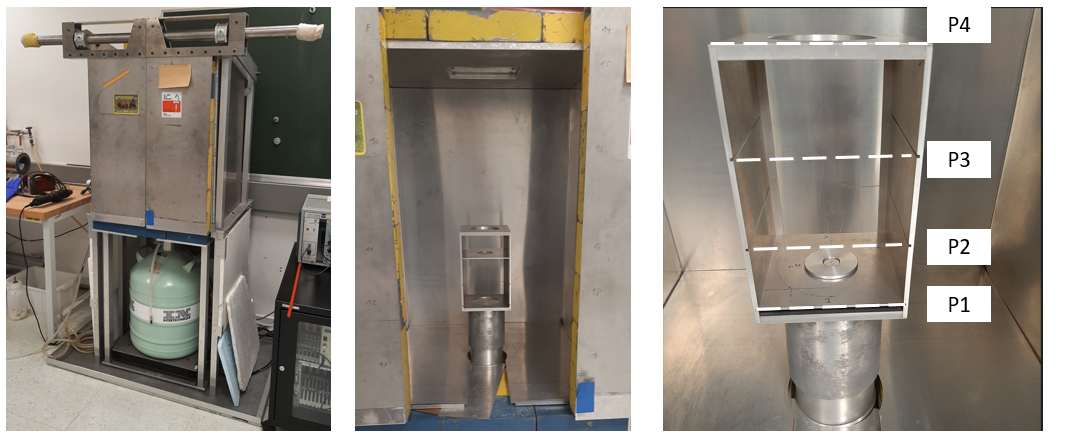 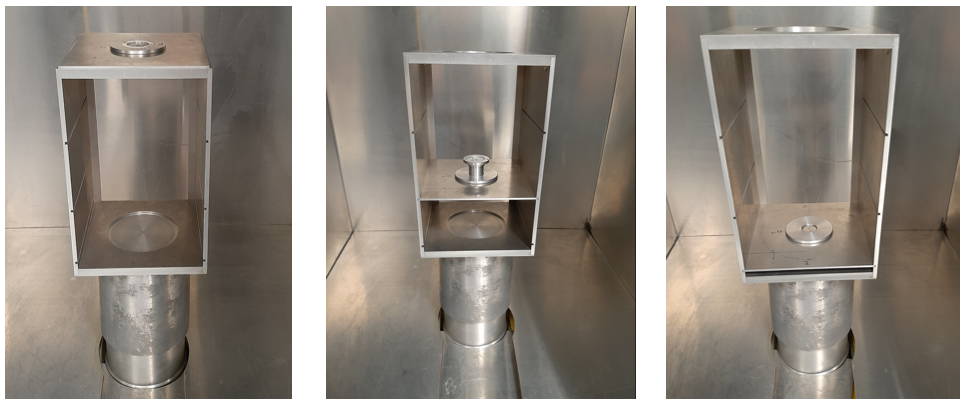 Neutron source measured in P4
Dosimeter measurement in P1
Sample + europium source
18/01/2024
34
IRESNE / DER / SPRC / LEPh
Appendices: Analysis
Upper-view of the PIAF experimental hall
Simulation of the experimental setup with TRIPOLI-4®
Fission rate estimation (2 methods)
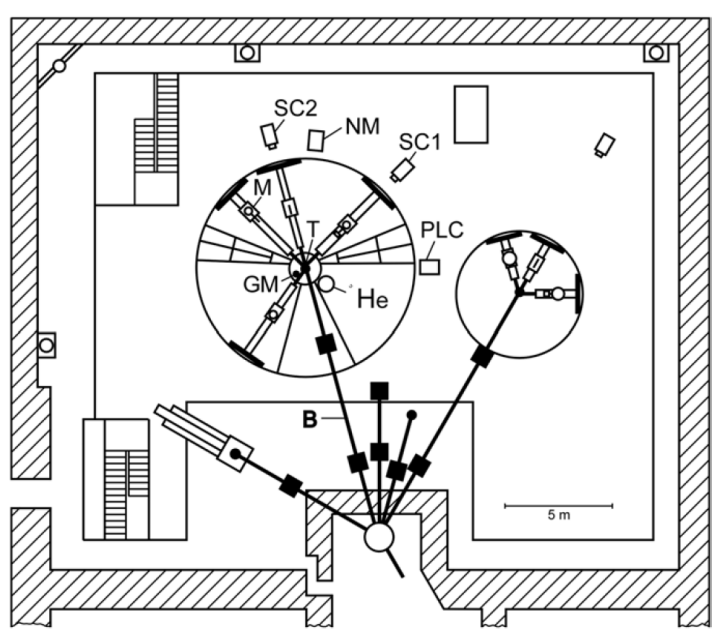 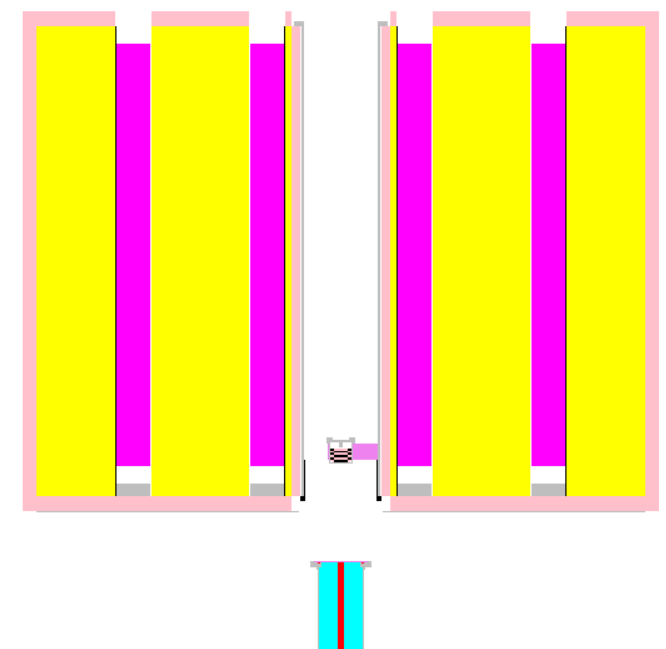 1 : Flux calibration and monitoring performed by PIAF
Monitor 1
16 °
Monitor 2
97 °
Source
PIAF calibration
Simulated fission rate
(nsource-1)
TRIPOLI-4® model of the setup
E = f(θ) and I = f(θ) distributions of the sources
Real fission rate
(s-1)
Simulated Φsurf (1m, 0°)
« open field »
(n . cm-2 . nsource-1)
Real Φsurf (1m, 0°)
« open field »
(n . cm-2 . s-1)
Emitted flux (4π)
(n . s-1)
TRIPOLI-4®
NeusDesc
Neutron monitor counting rate during the measurement
18/01/2024
35
IRESNE / DER / SPRC / LEPh
Appendices: Analysis
Fission rate estimation (2 methods)
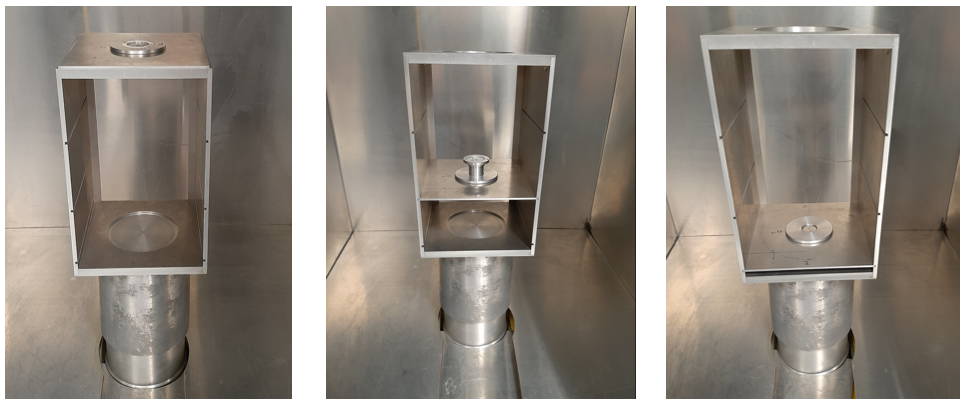 Gamma counting of a dosimeter using the HPGe detector of the facility
2 : Flux calibration using dosimetry
Neutron monitor counting rate during the dosimeters irradiation
Dosimeters measured reaction rates
(s-1)
Simulated fission rate
(nsource-1)
TRIPOLI-4® model of the setup
Dosimeters irradiation
Fluctuation of the neutron flux
Emitted flux (4π)
(n . s-1)
Real fission rate
(s-1)
Dosimeters activity measurement
(PTB / LBA)
E = f(θ) and I = f(θ) distributions of the sources
Neutron monitor counting rate during the measurement
Dosimeters simulated reaction rates
(nsource-1)
TRIPOLI-4®
NeusDesc
18/01/2024
36
IRESNE / DER / SPRC / LEPh
Appendices: Analysis
Fission rate estimation (2 methods)
Gamma counting of the sample after activation
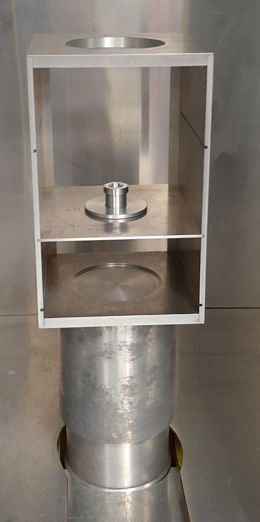 Additional method: 238U sample activation
Only available for the 1st energy of each campaign		 Energy 14.8 MeV : FY better known
Validation of the 2 other methods
238U sample irradiation
Real fission rate
(s-1)
Activities of fission products
(s-1)
Sample activity measurement
(PTB)
Fluctuation of the neutron flux
92Sr, 135I
No simulation required !!!
Cumulative Fission Yields
JEFF-3.11
18/01/2024
37
IRESNE / DER / SPRC / LEPh
Appendices: Analysis
Dosimetry
18/01/2024
38
IRESNE / DER / SPRC / LEPh
Appendices: Analysis
Dead time correction
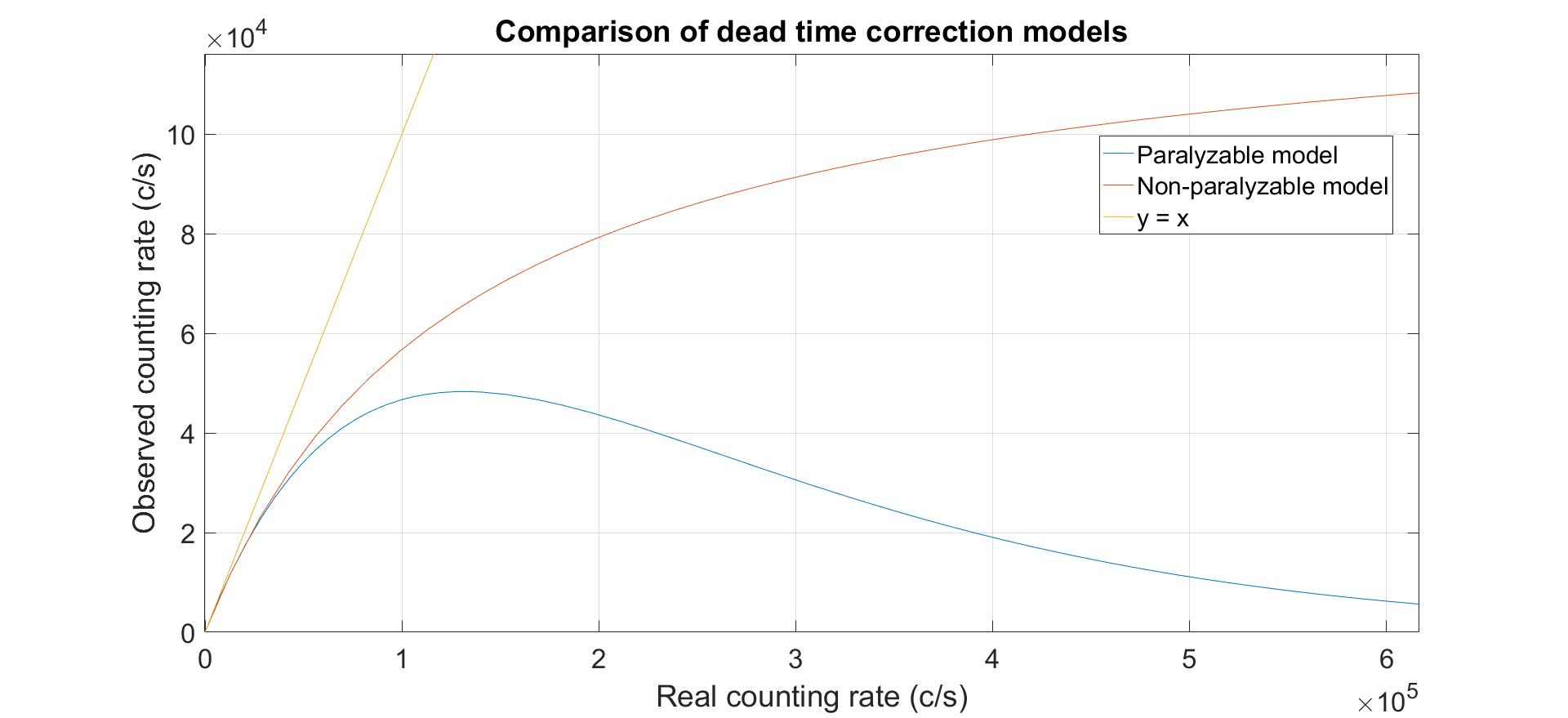 18/01/2024
39
IRESNE / DER / SPRC / LEPh
Appendices: First results
Preliminary decay curves
 ai measurement at 14.8 MeV (2h, 3 121 cycles)
Background measurement
Delayed neutrons counting
Irradiation
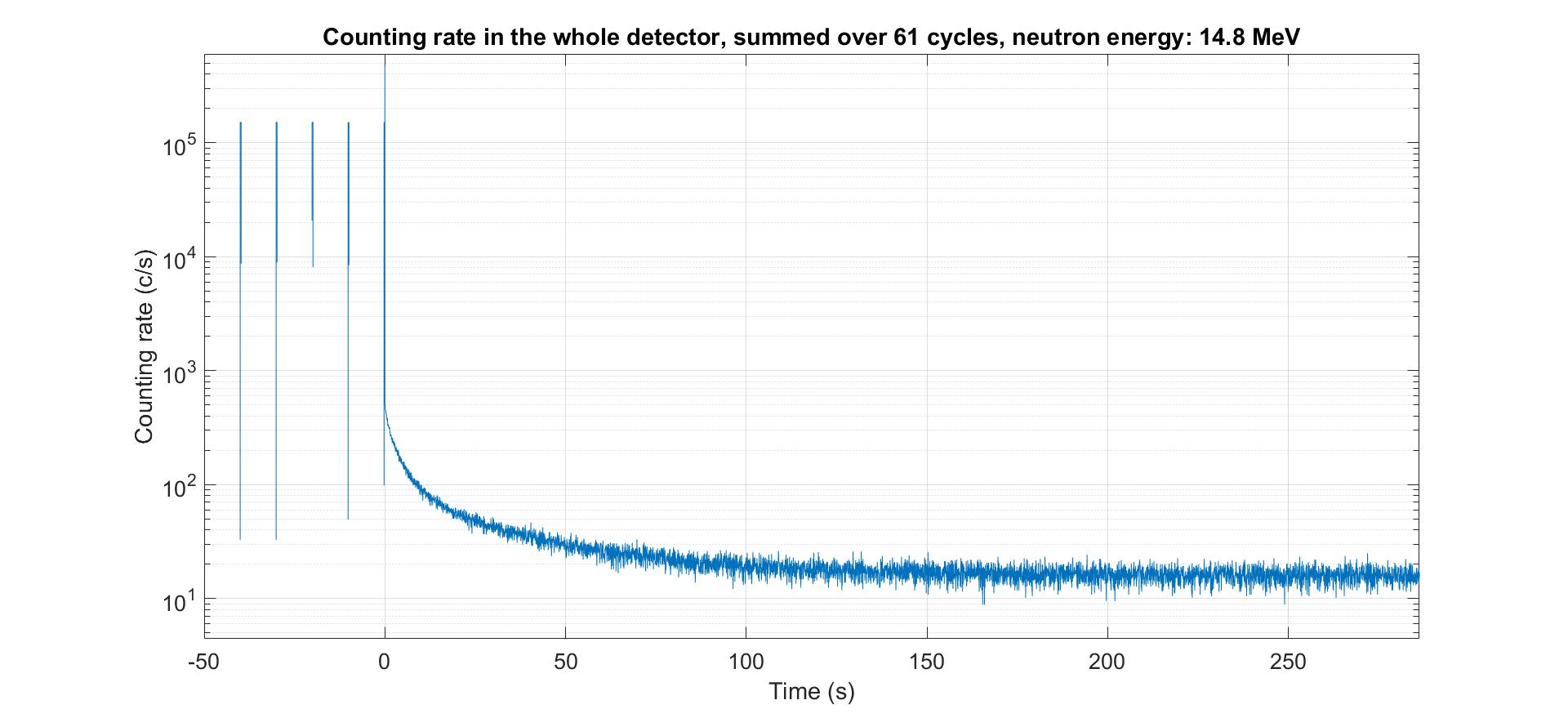 Summation of 61 cycles (6h)

n(t = tirr) ≈ 450 counts/s
Background ≈ 16 counts/s

tirr  / tdecay ≈ 50 / 300 s

Tcut off ≈ 15 ms 
 Veto time after end of irradiation
Preliminary
Total counting rate in LOENIEv2, cycles “50 – 300s
18/01/2024
40
IRESNE / DER / SPRC / LEPh